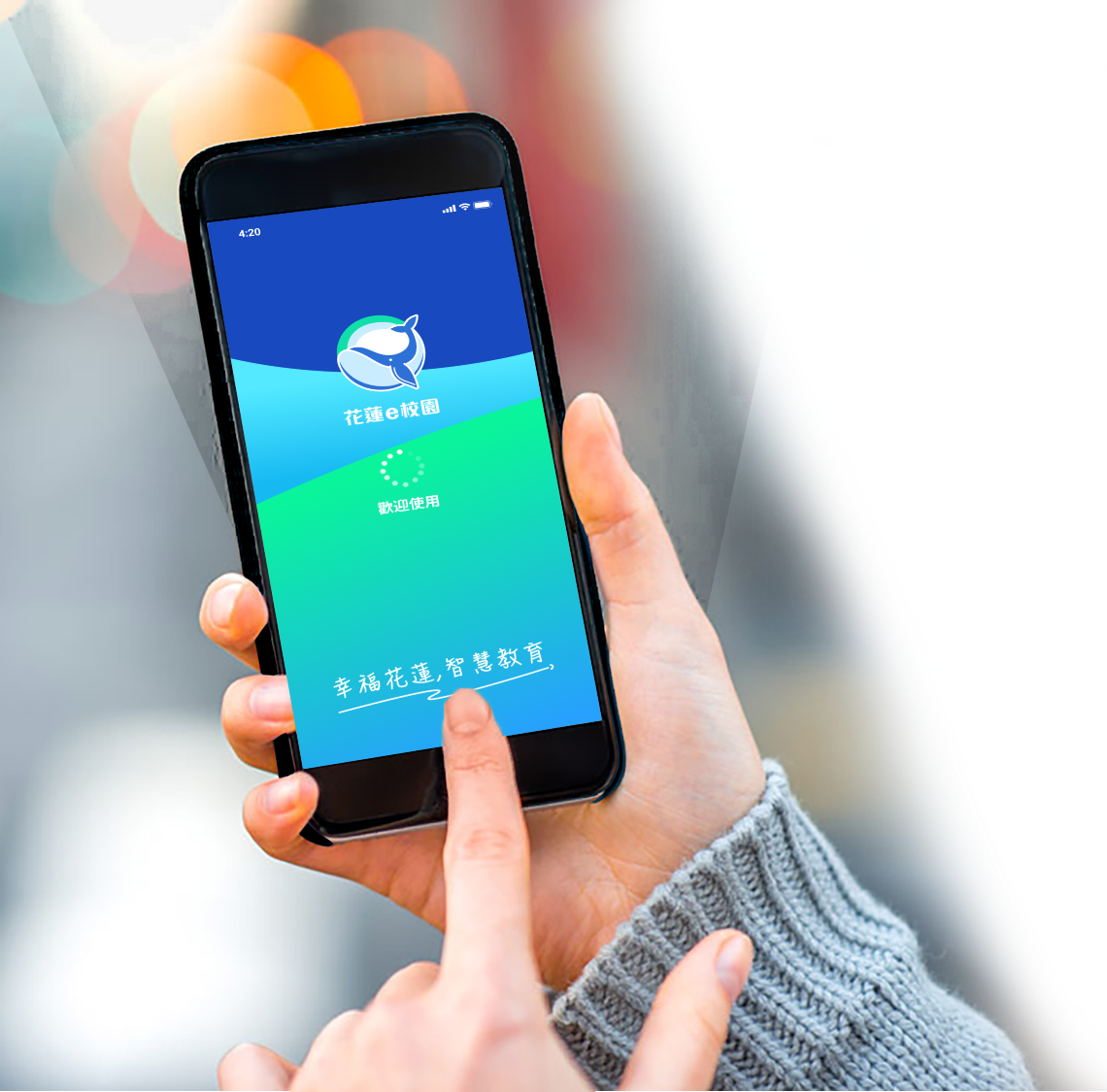 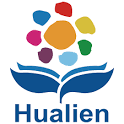 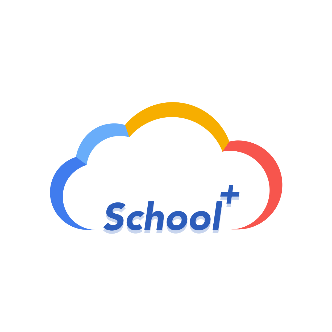 花蓮e校園
全誼資訊股份有限公司
簡報人：林德普
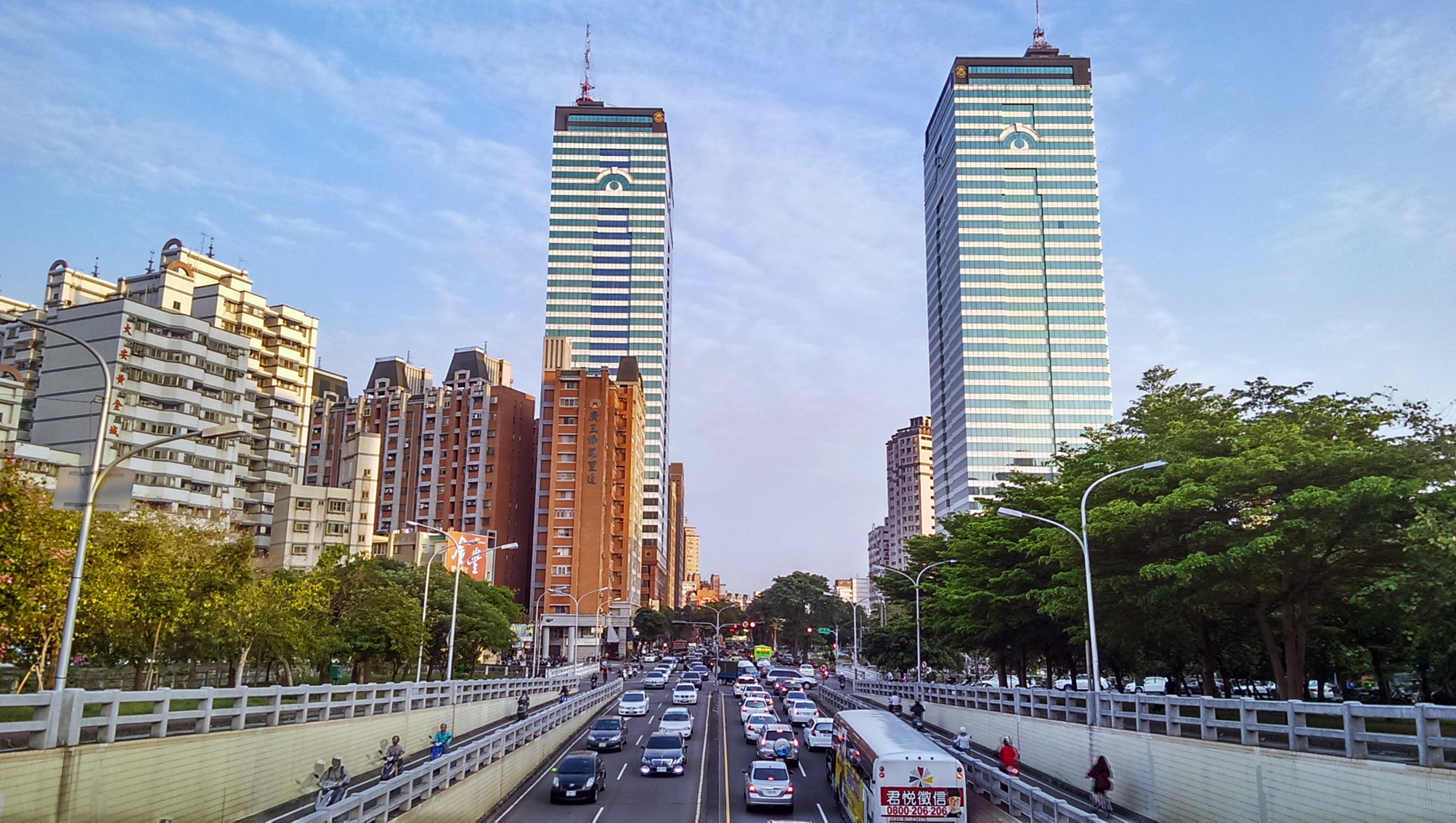 全誼資訊累積27年資訊系統開發能力及經驗
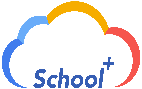 全誼資訊 1996年成立
校務系統的專業團隊
致力於提供各縣市政府教育局、學校 校務行政系統，熟悉學校教學行政流程，設計符合教育場域
校務行政系統
12 縣市 2,489 校
智慧校園系統整合服務
以校務系統為核心，發展智慧校園APP，系統整合打造雲端物聯網系統
智慧校園APP
10縣市 1,022校  540,742位家長
強化資訊安全防禦機制
教育部全國圖書管理系統2,764所
本公司已取得 ISO 27001 與 CNS 27001 雙認證
公司產品與服務
提供各縣市中小學校務系統服務、圖書系統服務
智慧校園RFID卡片整合應用服務、行動化智慧校園App服務
公司介紹
全誼資訊股份有限公司
成立27年
12縣市集中使用校務系統
10縣市全面啟用App服務
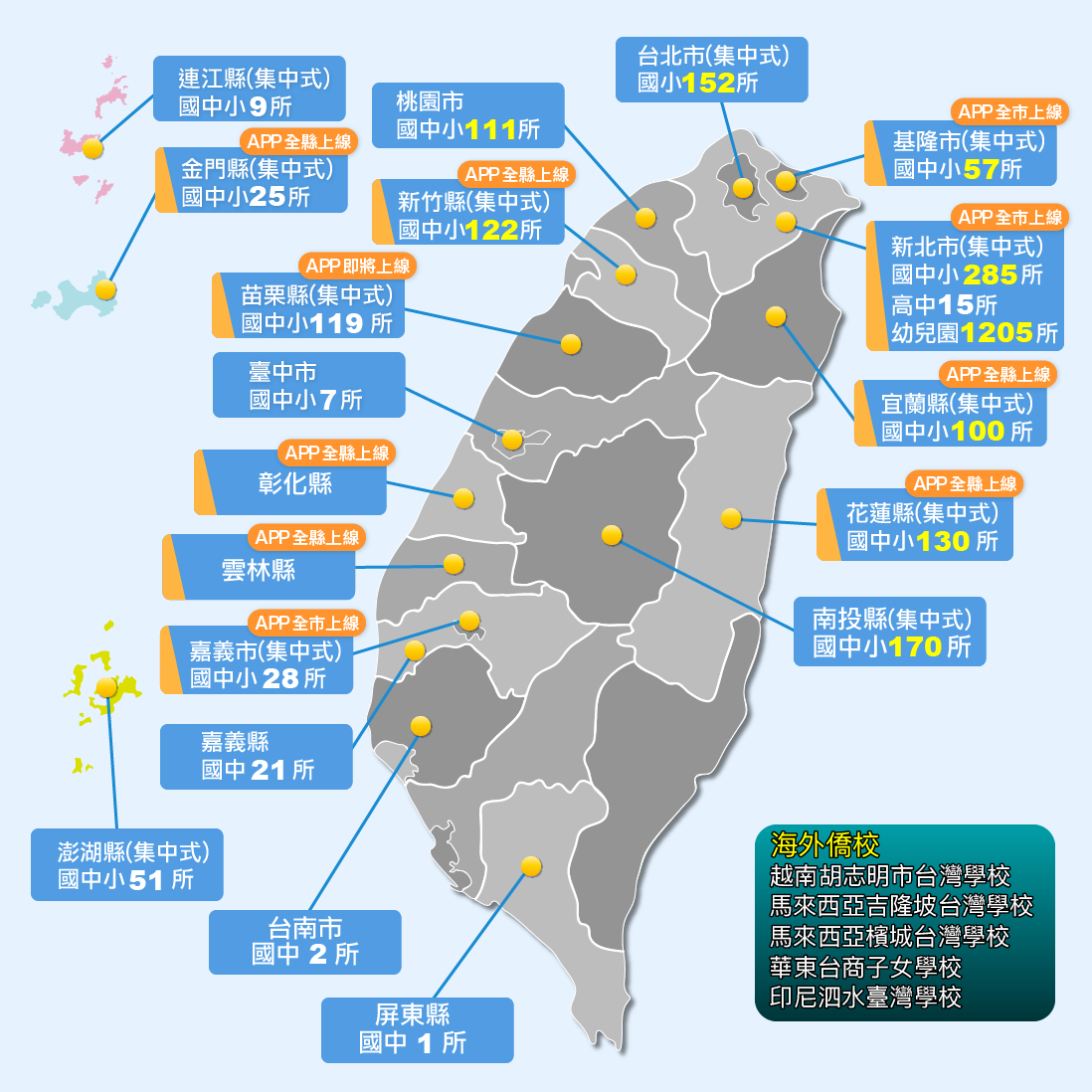 金門縣金斗雲智慧校園App
彰化校園e指通App
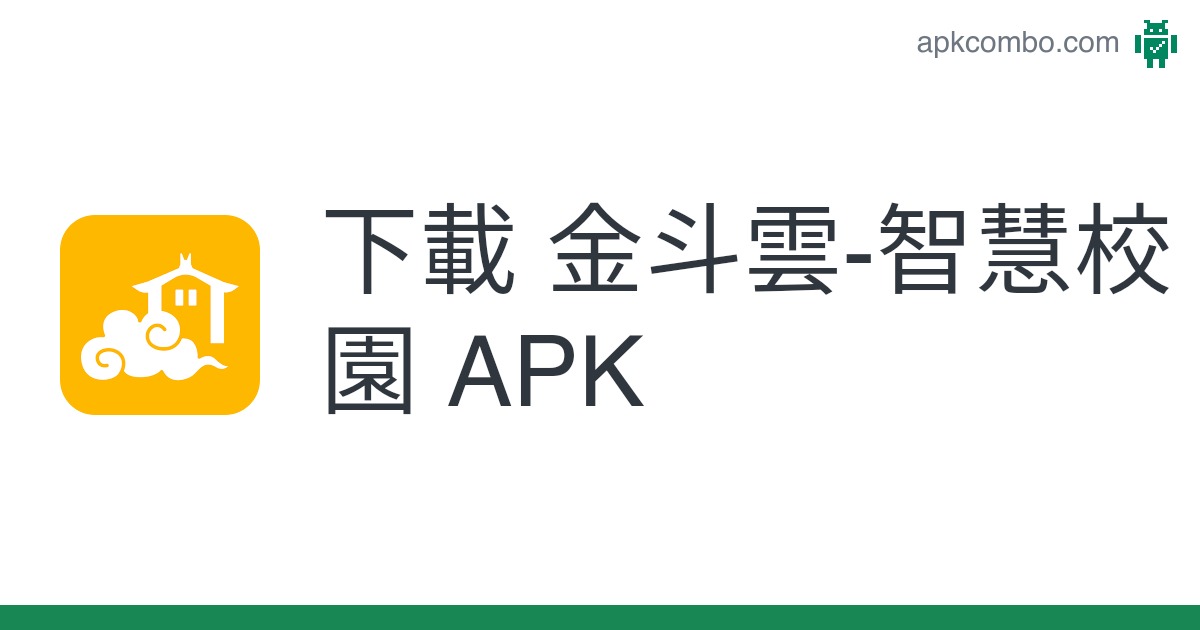 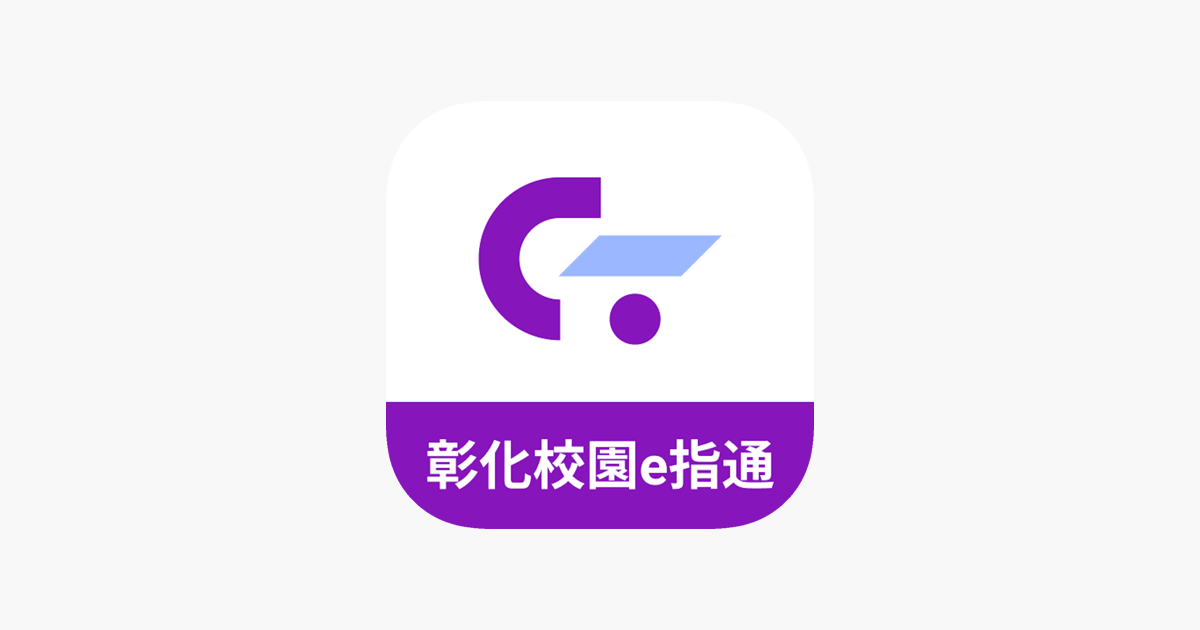 苗栗縣苗栗e校園App
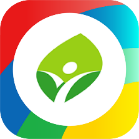 新北市校園通App
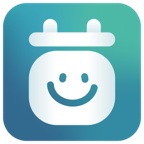 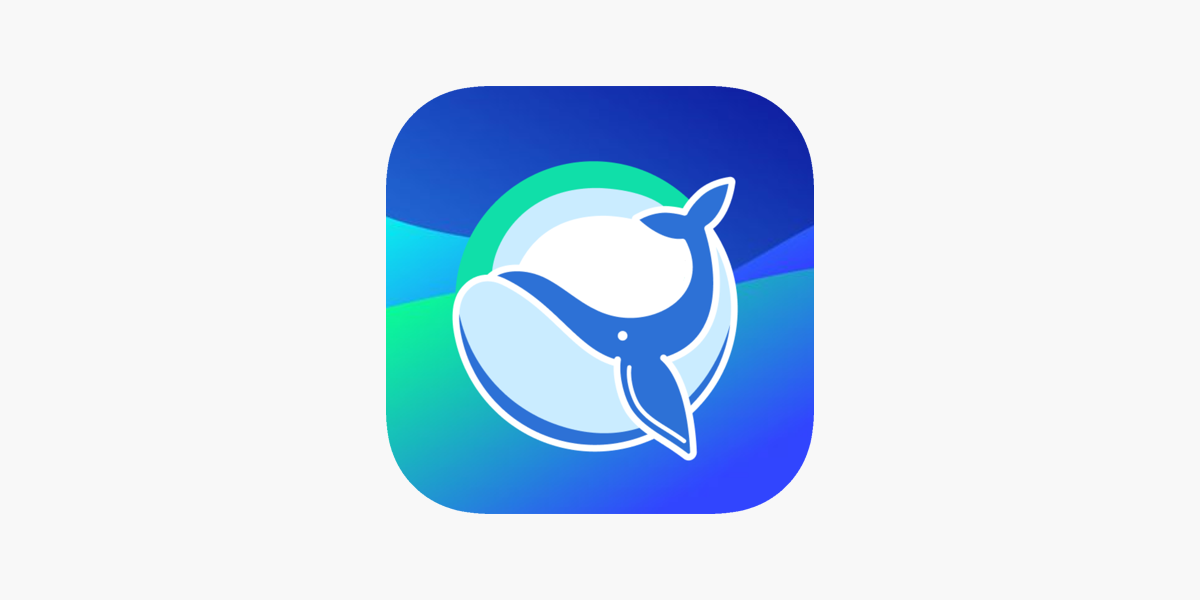 花蓮縣花蓮e校園App
雲林縣智慧校園App
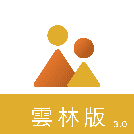 基隆市、宜蘭縣、嘉義市
新竹縣 School+ App
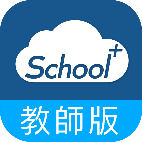 [Speaker Notes: 我們公司成立了27年，長期在教育單位服務與深耕，提供了校務系統、app服務，以及全圖系統、數位學生證整合應用等服務，我們的系統規畫也是依照教育體系去設計，傾聽老師和使用者的需求，不斷的優化系統，讓老師在使用上可以更方便，並且達到行政簡化，我們透過這張圖可以看到，目前全台有將近一半的縣市集中使用我們校務系統，10個縣市全面啟用App服務，包含彰化校園e指通、苗栗e校園、雲林智慧校園等，有其中六個縣市，包含我們彰化縣是客製化專屬的icon設計。]
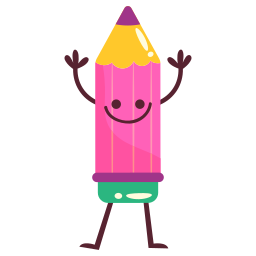 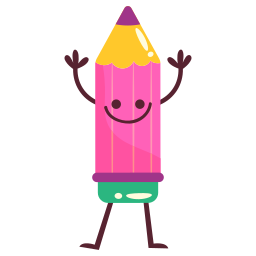 智慧校園充實的一天
09:25
14:00
11:40
07:00
10:20
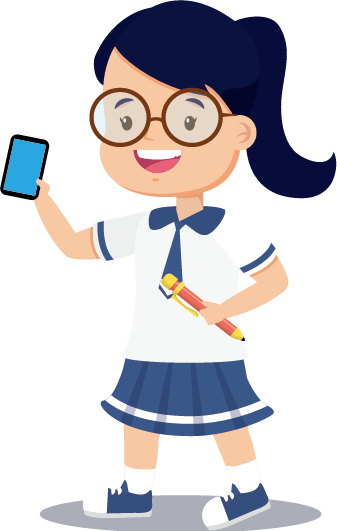 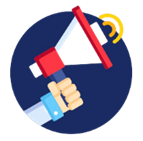 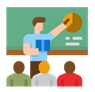 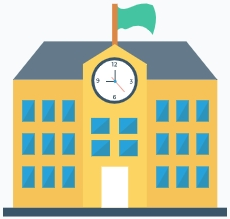 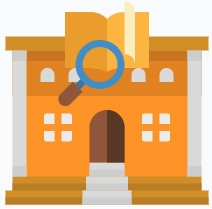 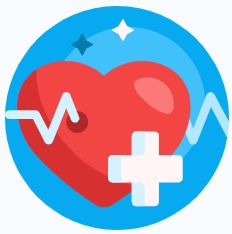 上學到校
健康照護
教育放送臺
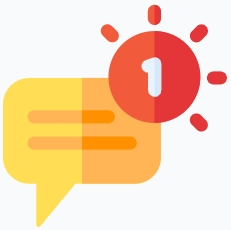 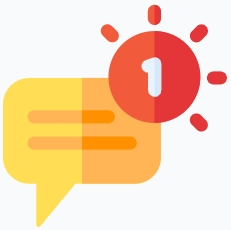 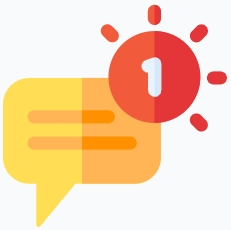 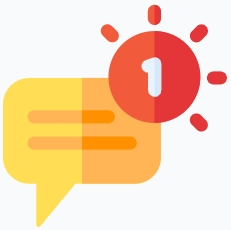 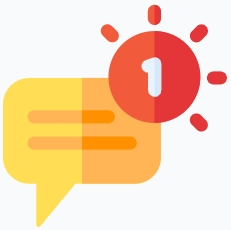 處端或校端重要事項直接推播家長手機
導師點名通知家長
校內受傷推播通知家長
圖書借閱
電子聯絡簿
導師登錄電子聯絡簿家長手機同步查詢
家長手機可看借閱記錄
5
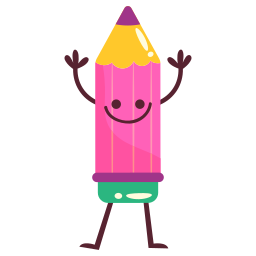 下載與安裝
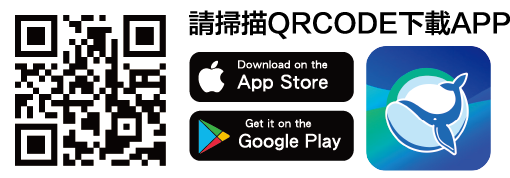 IOS 9.0以上版本
Android7.0以上版本
1
花蓮e校園
可掃描QRCODE下載並安裝
或由iOS、Android等APP商店搜尋「花蓮e校園」下載
2
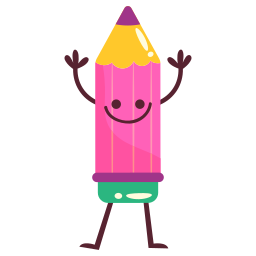 選擇學校區域，就讀學校，再輸入電話號碼，系統會發送簡訊驗證，家長用手機號碼就可以登入。
家長註冊
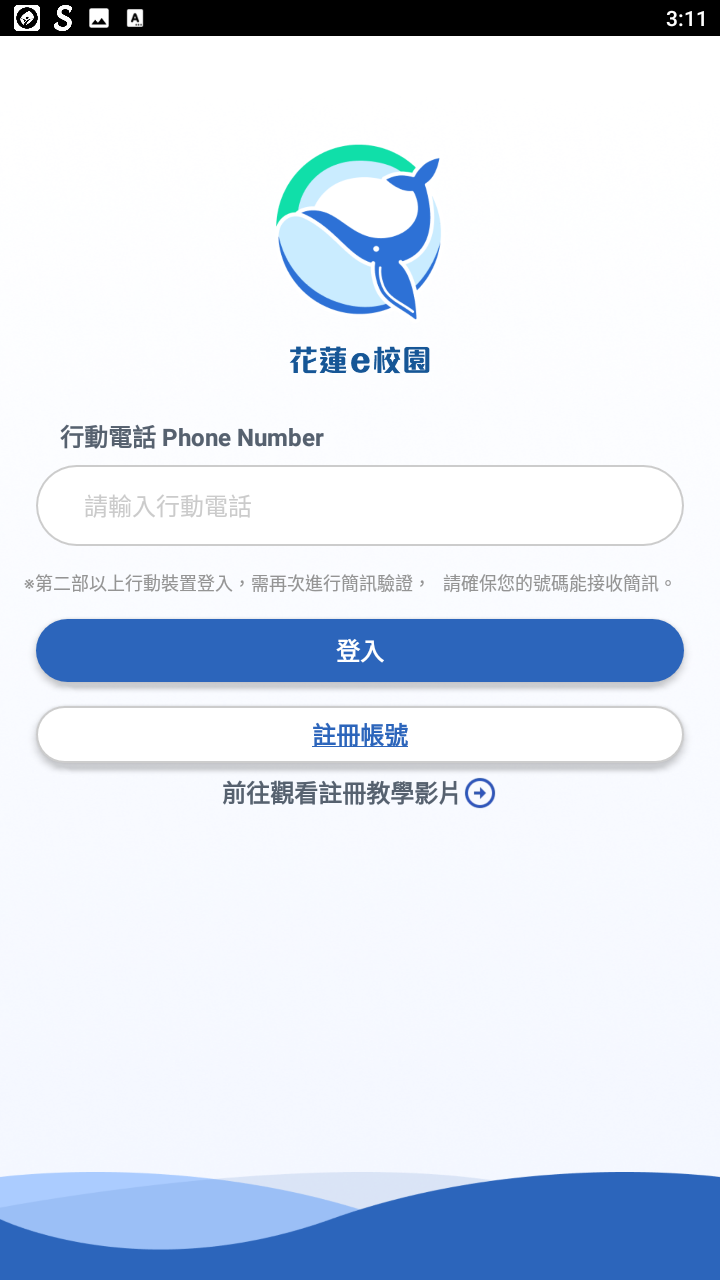 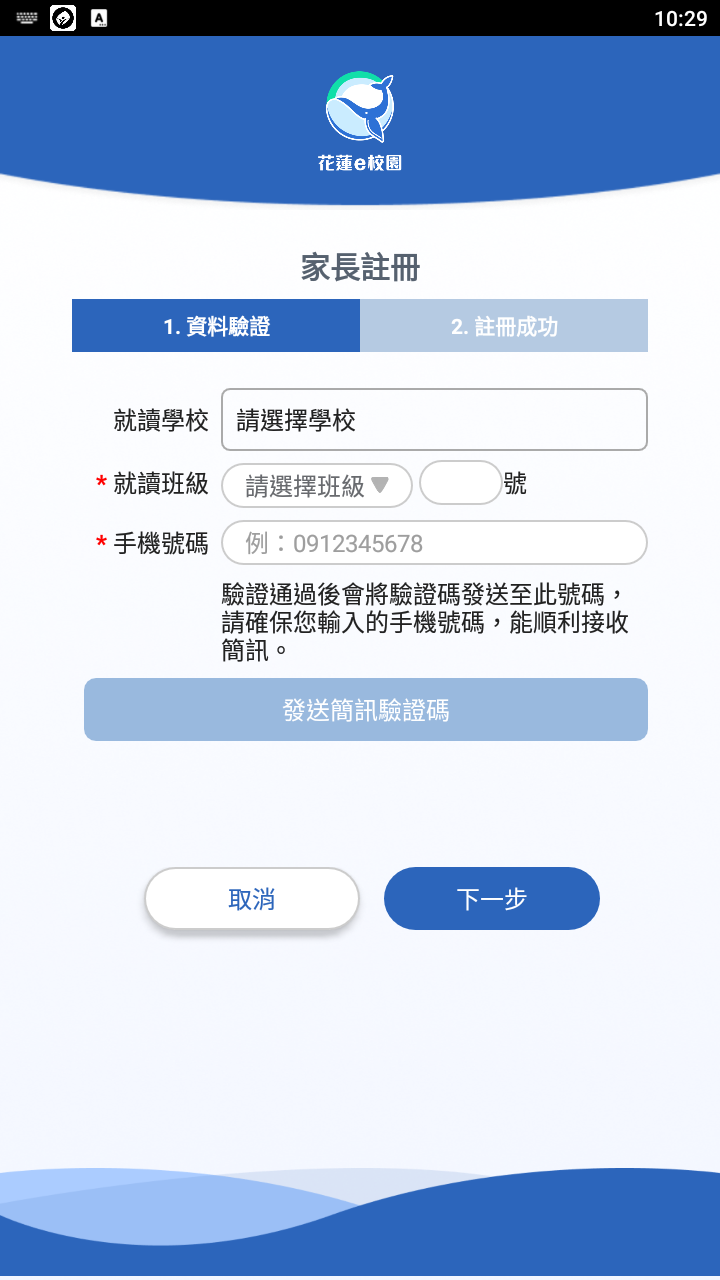 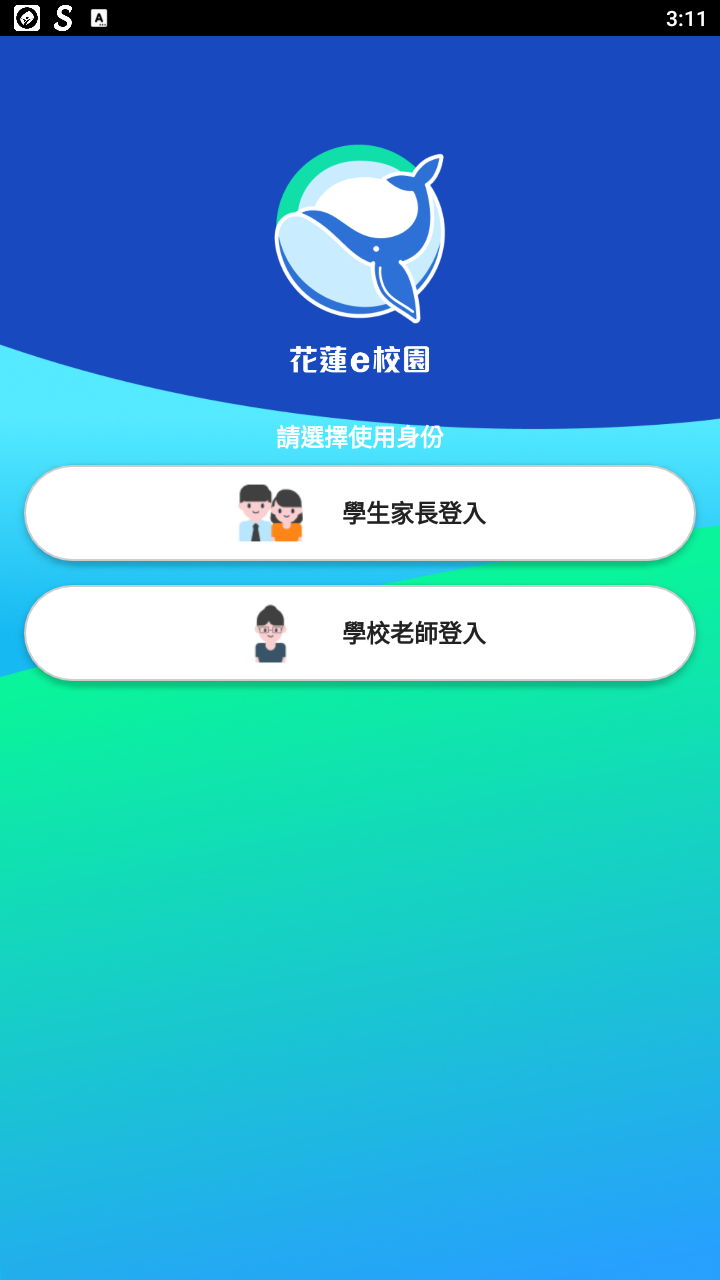 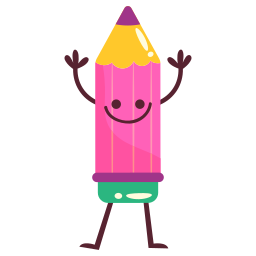 整合 Open ID，無需記住另一組帳密。
教師註冊
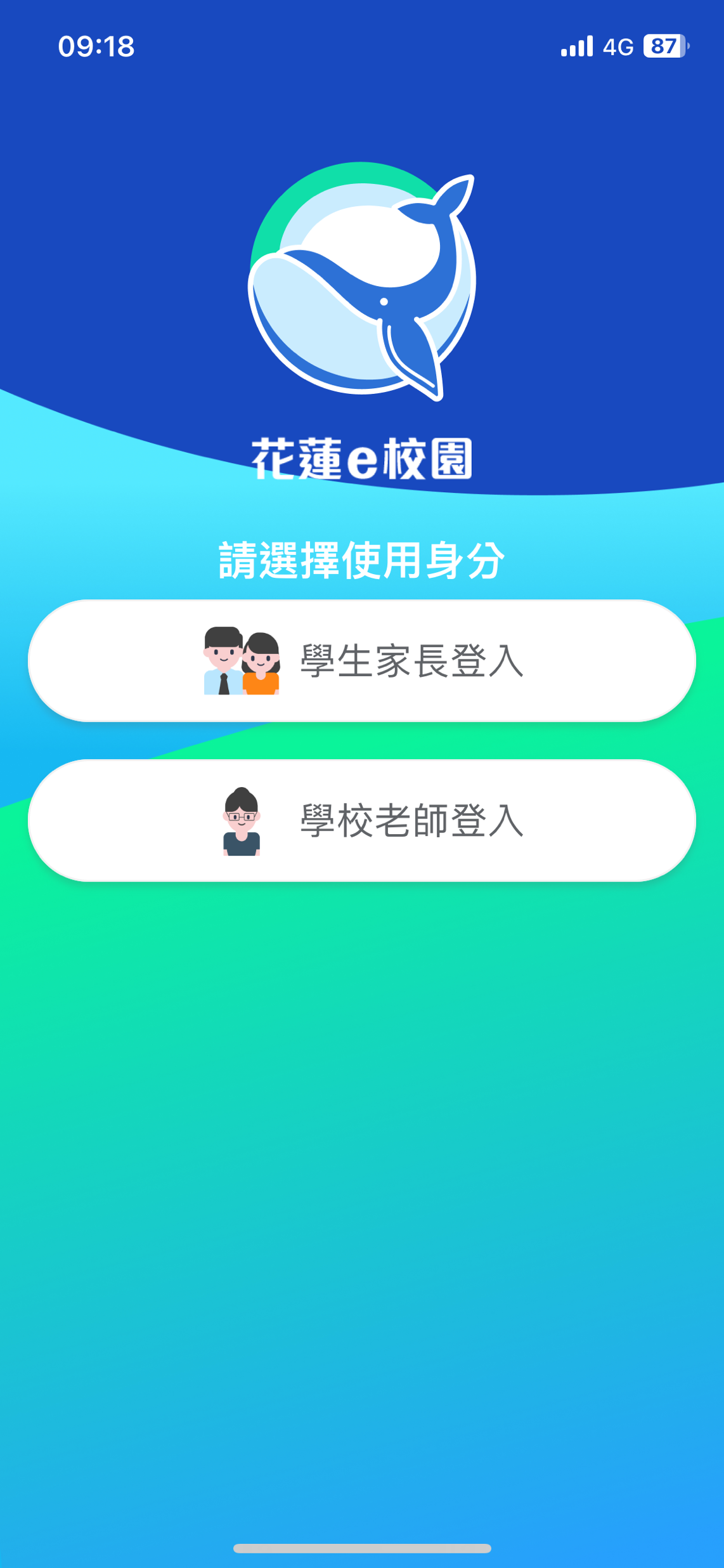 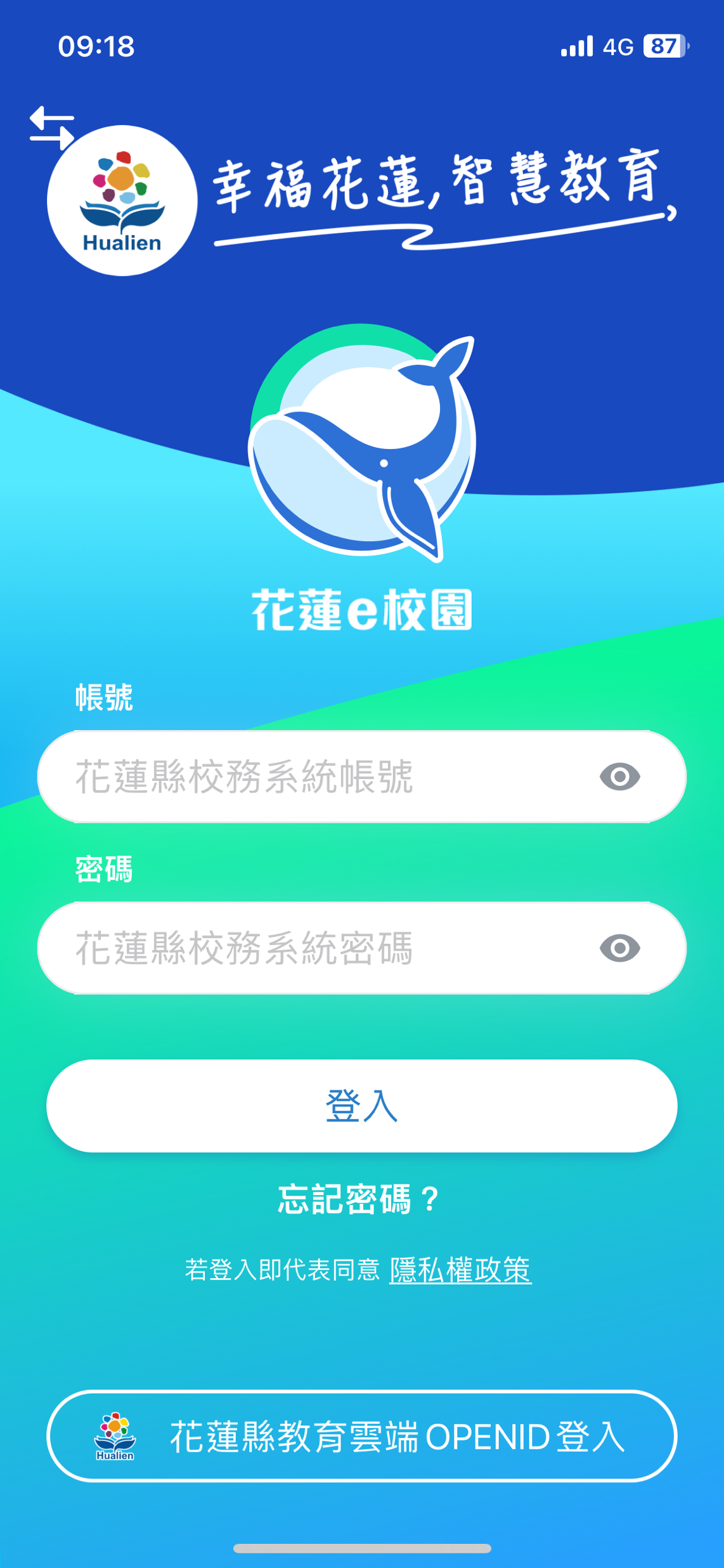 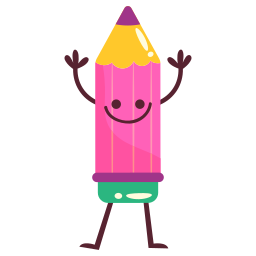 選擇左上的標示，點選設定>再選擇新增子女>選擇就讀學校和年班座號>輸入手機號碼>接收驗證碼即可。
新增子女
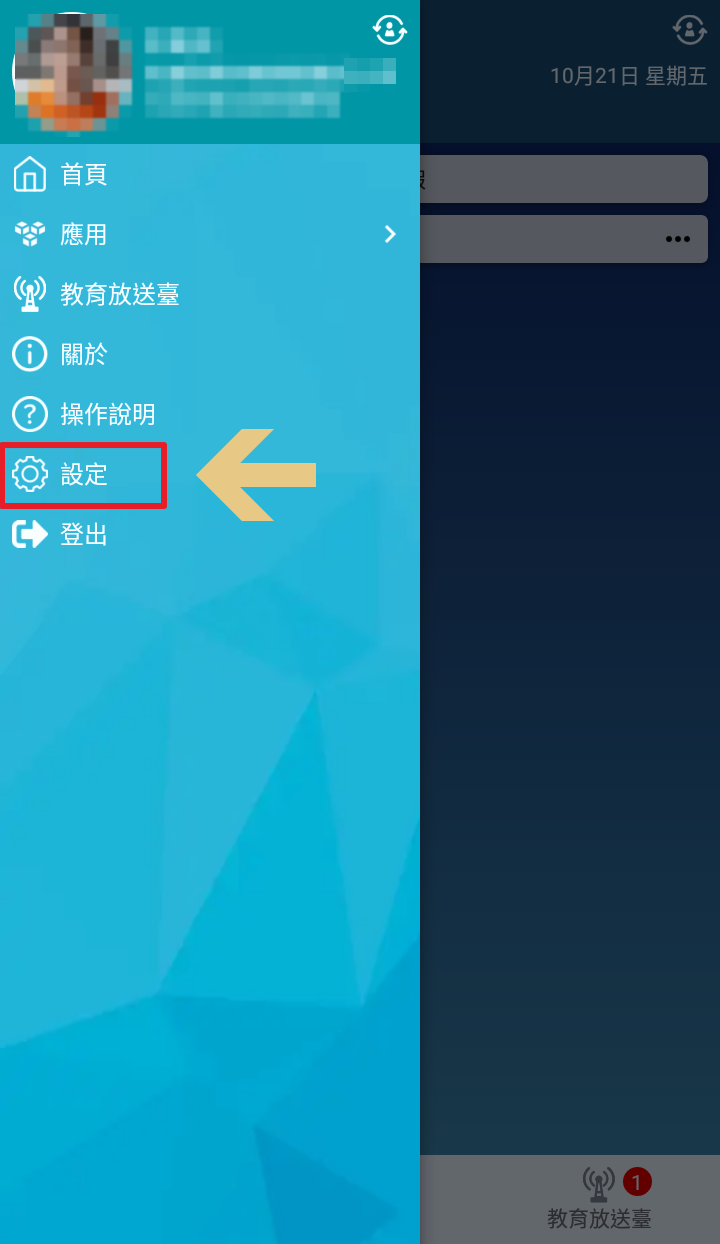 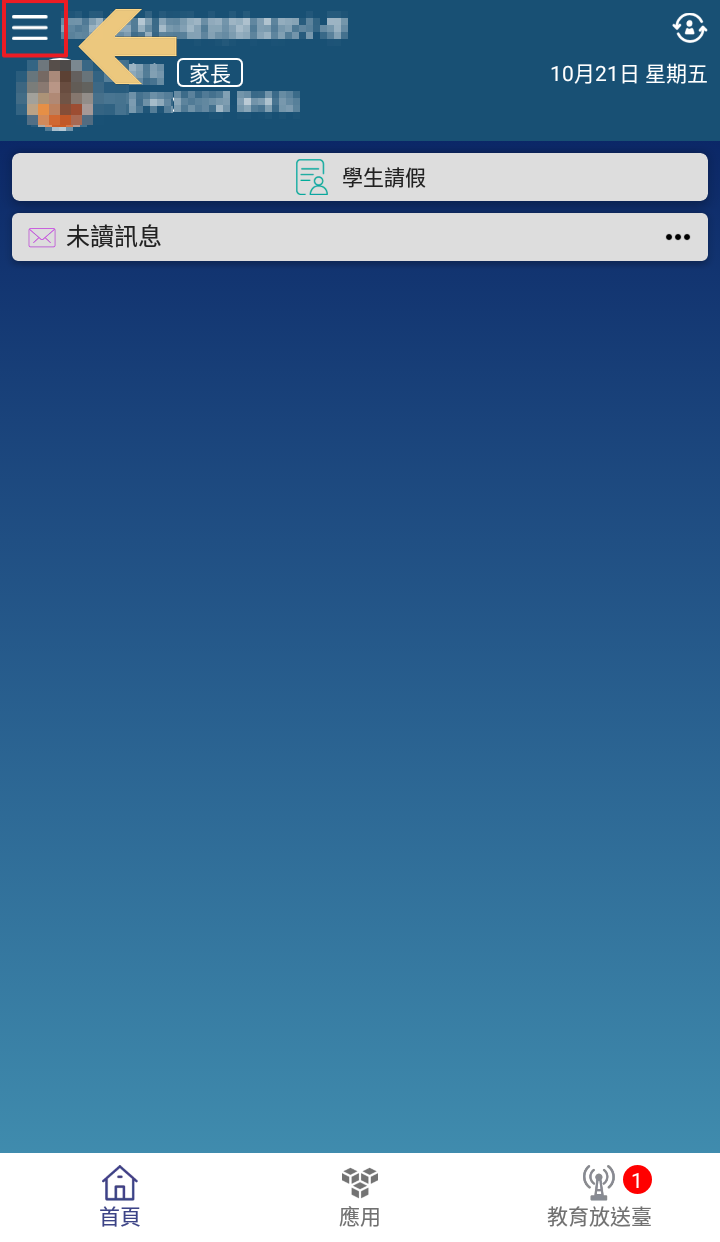 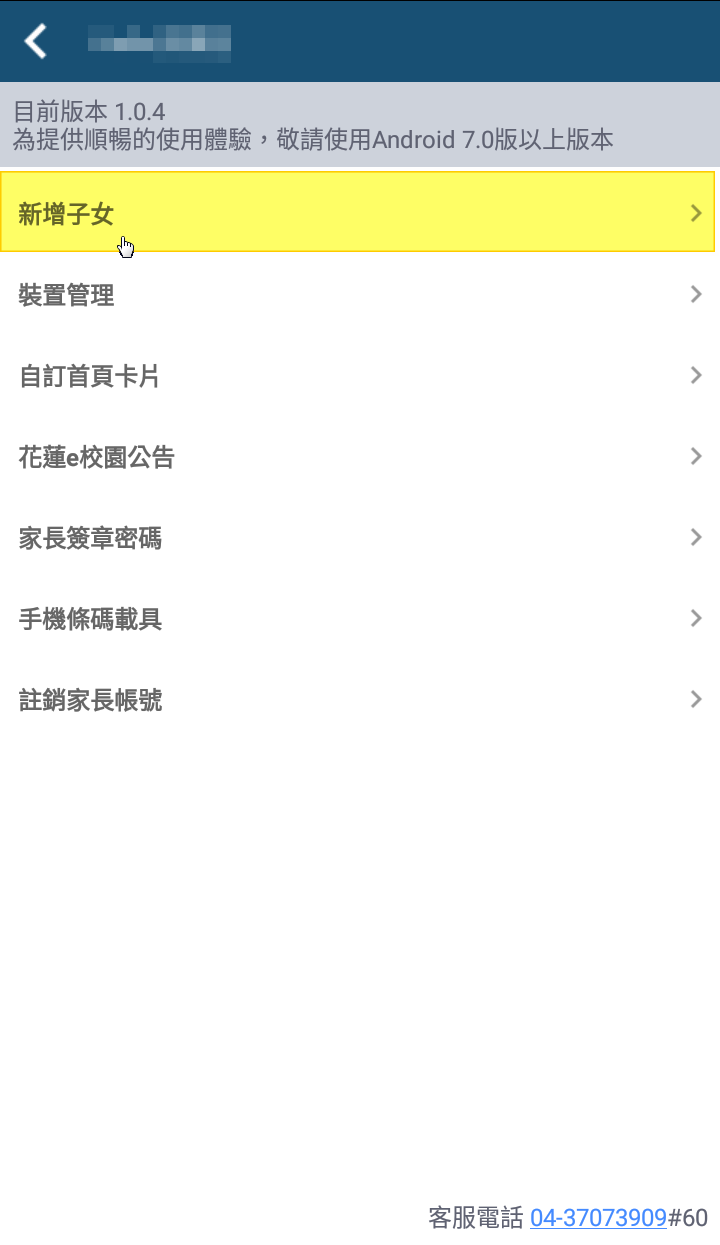 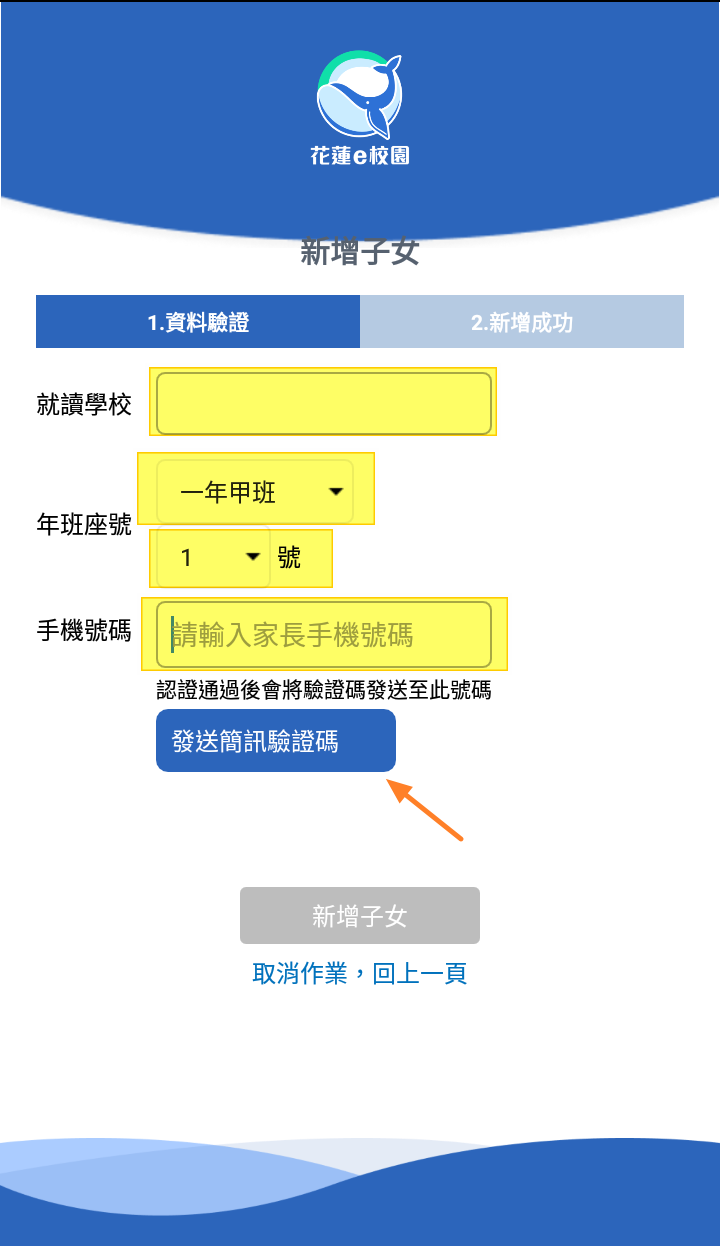 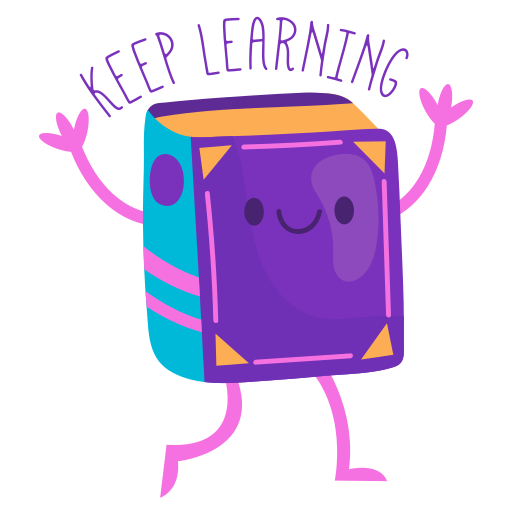 功能介紹說明
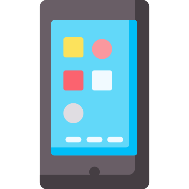 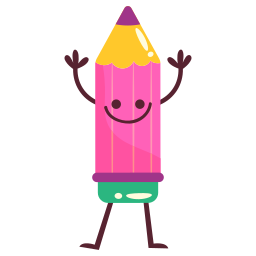 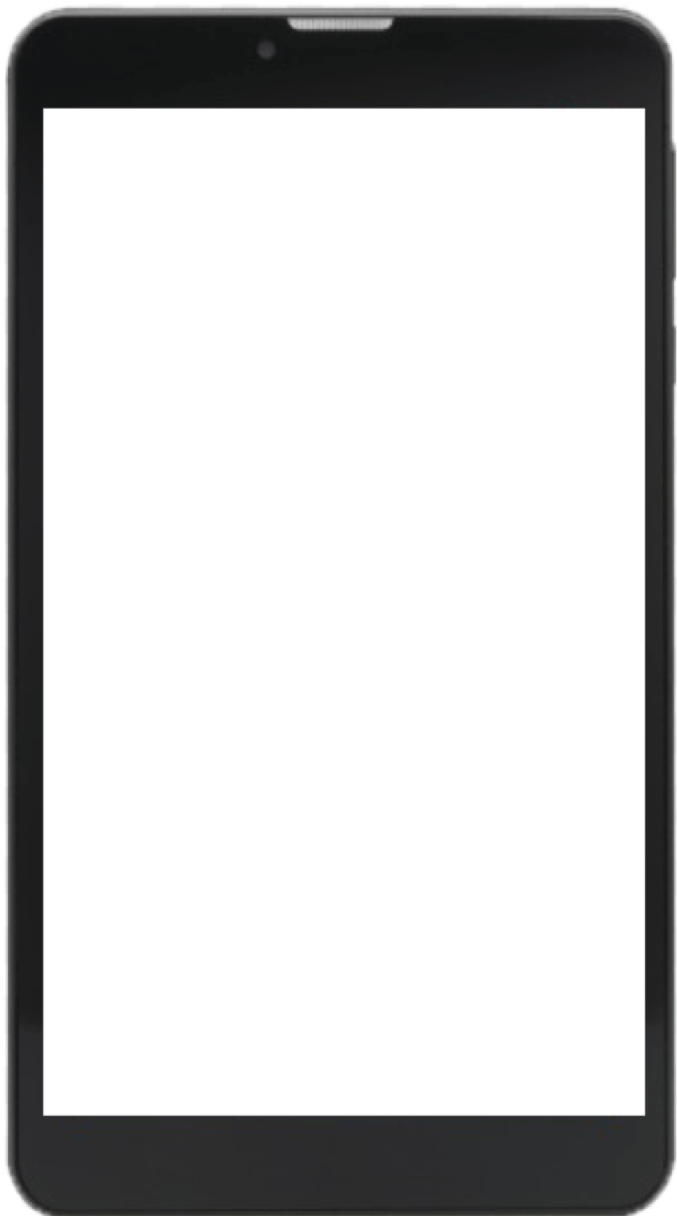 APP介面
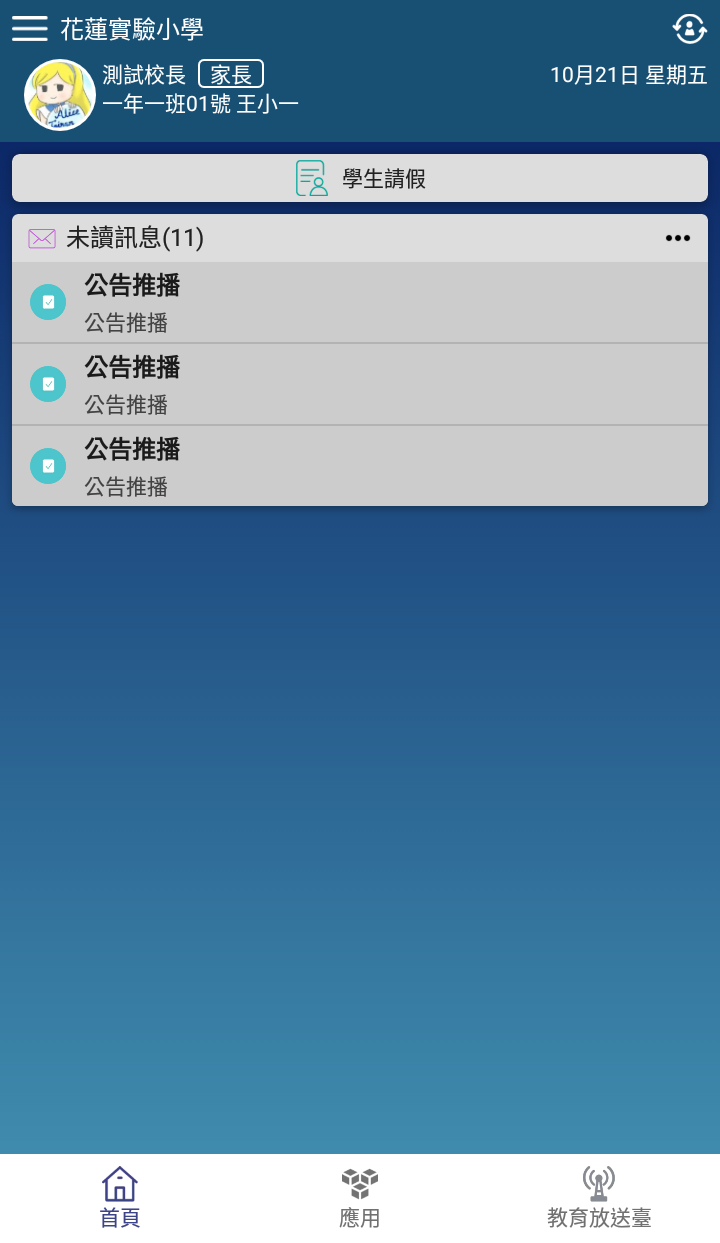 操作
快捷列
首頁與選單
登入系統為首頁畫面，右圖下方分別3種介面
首頁 個人資訊與學校通知
應用 功能模組選單
教育放送臺 查看教育處推播訊息
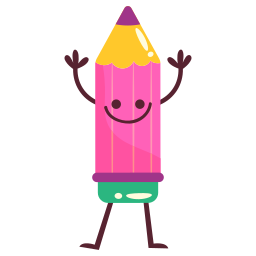 學生請假
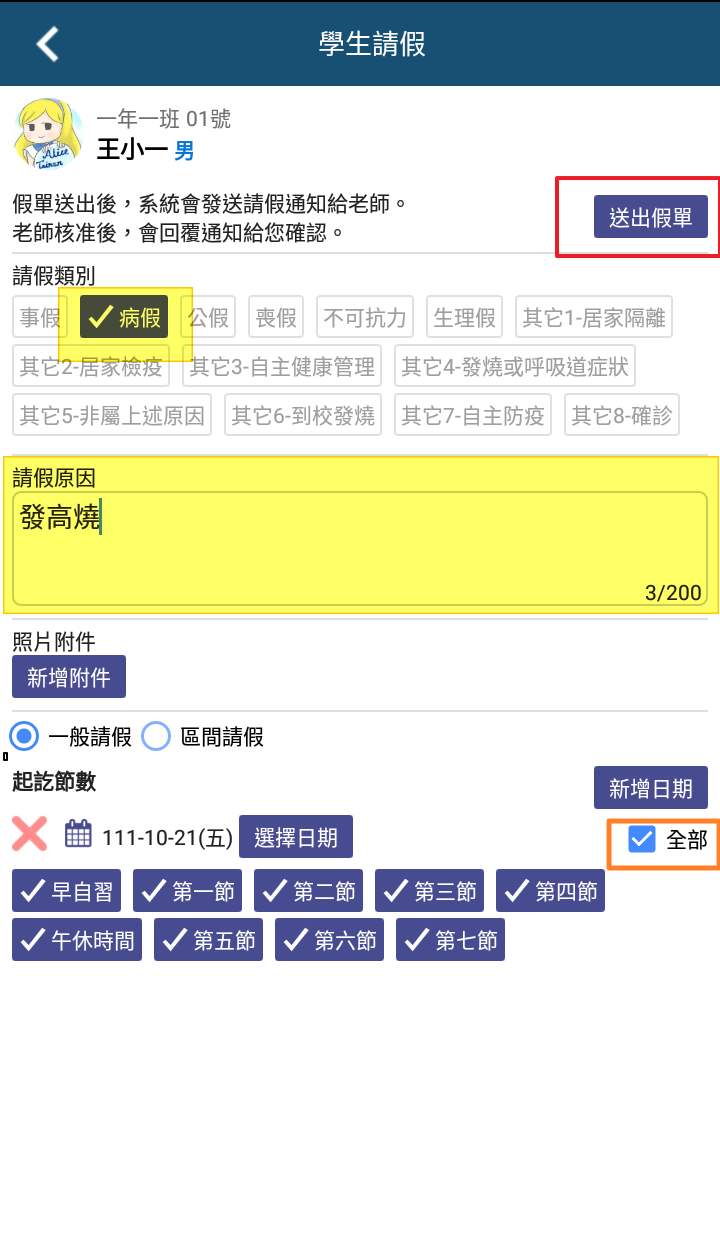 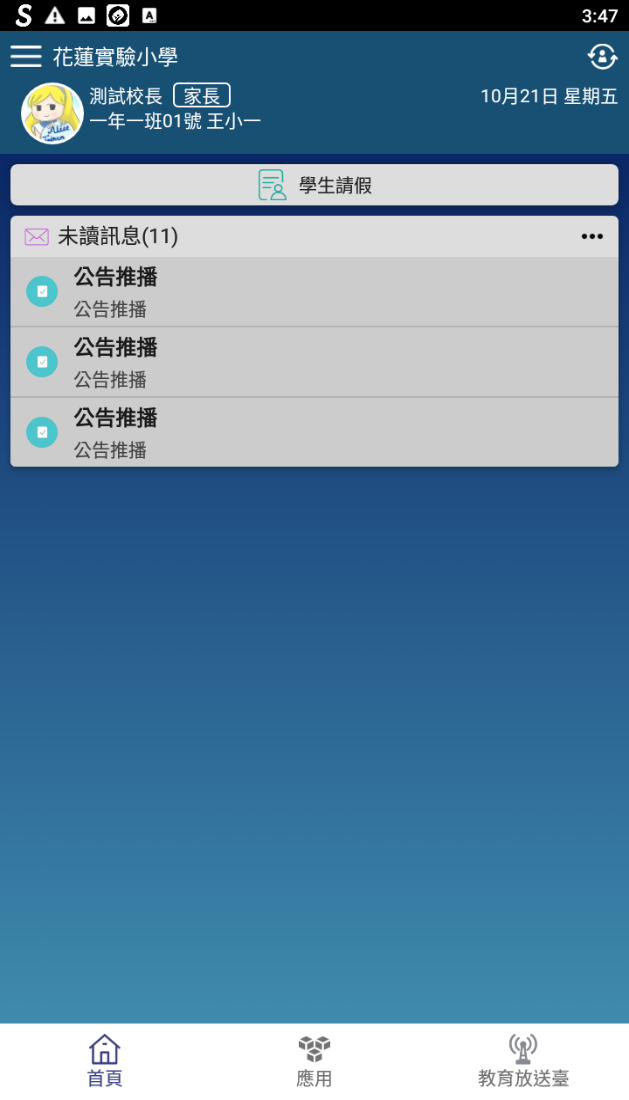 於首頁點選學生請假
選擇班級、學生並點選學生請假申請
選擇假別
輸入請假原因
選擇日期與時間
點選送出申請
1
2
3
4
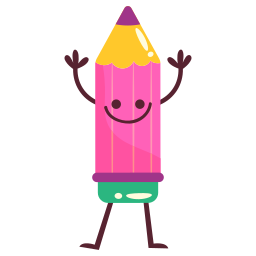 學生請假
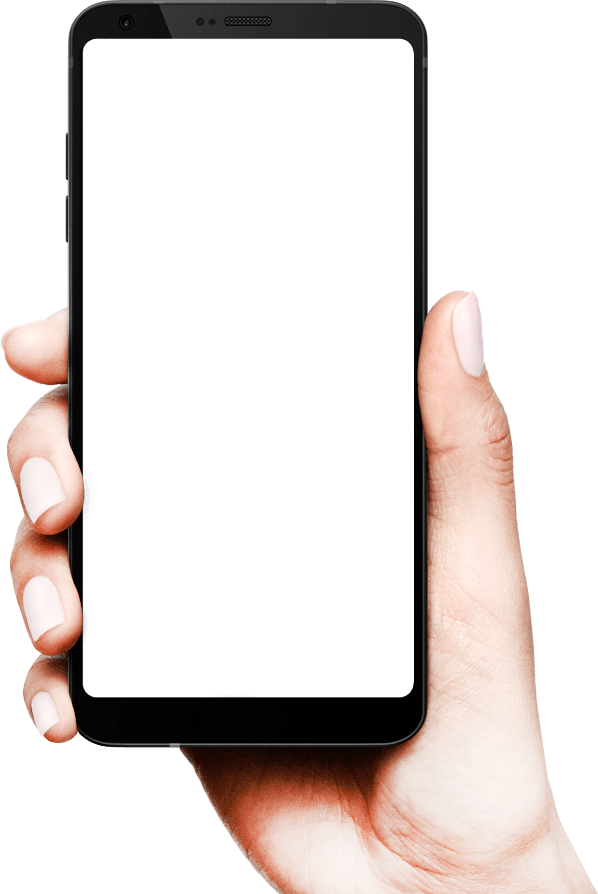 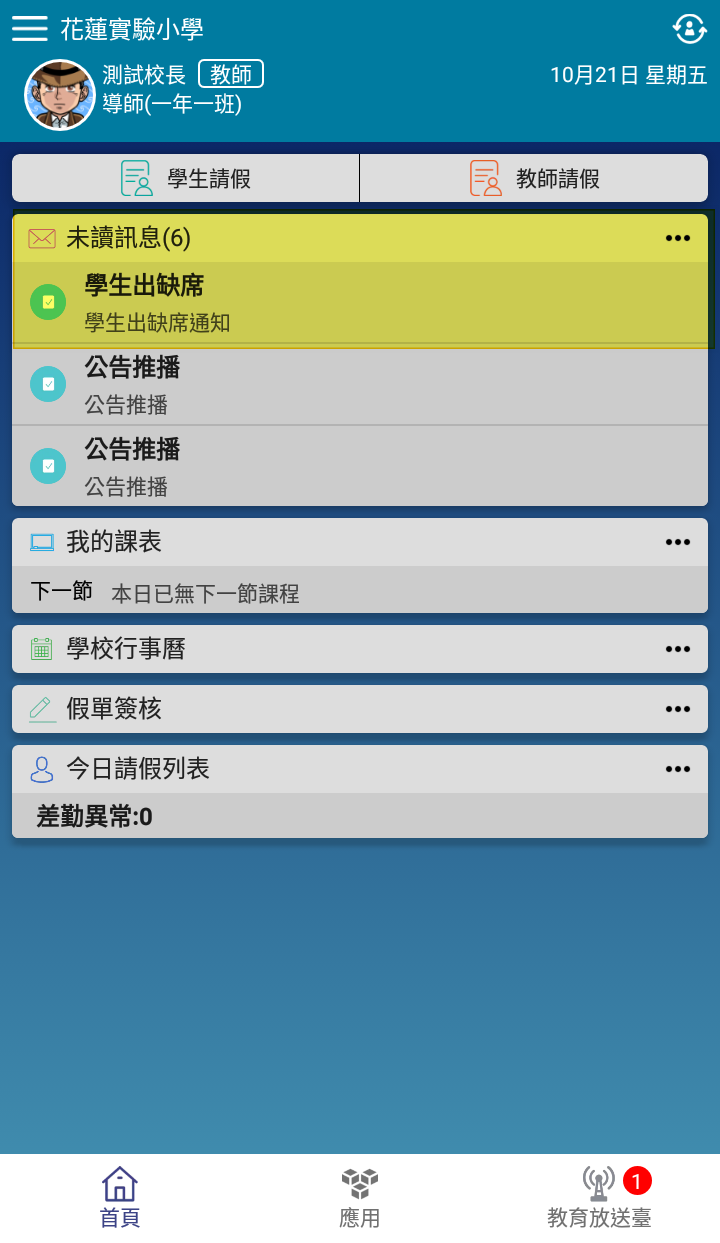 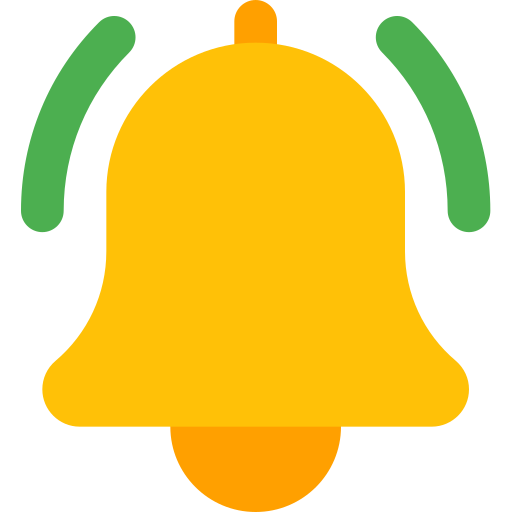 即時通知導師
家長透過APP請假，請假資訊會立即推播給導師。
線上簽核、紀錄查詢。
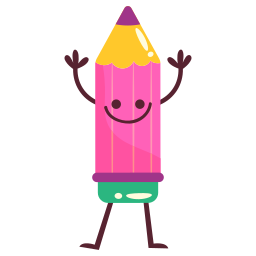 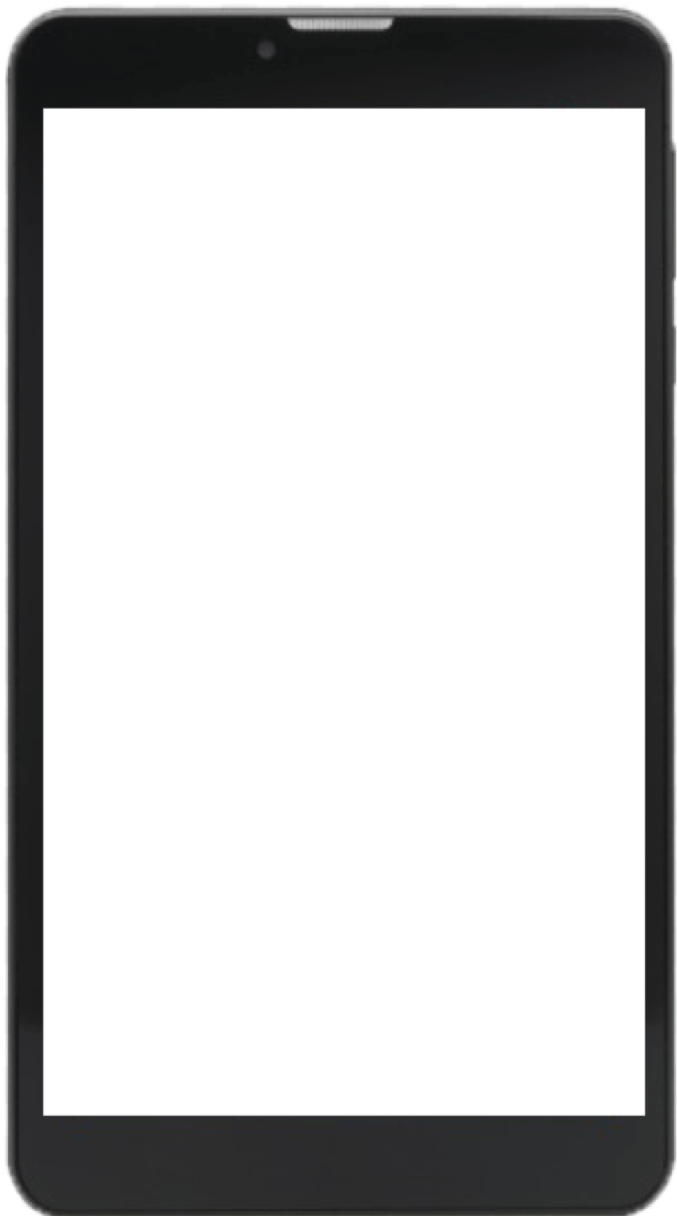 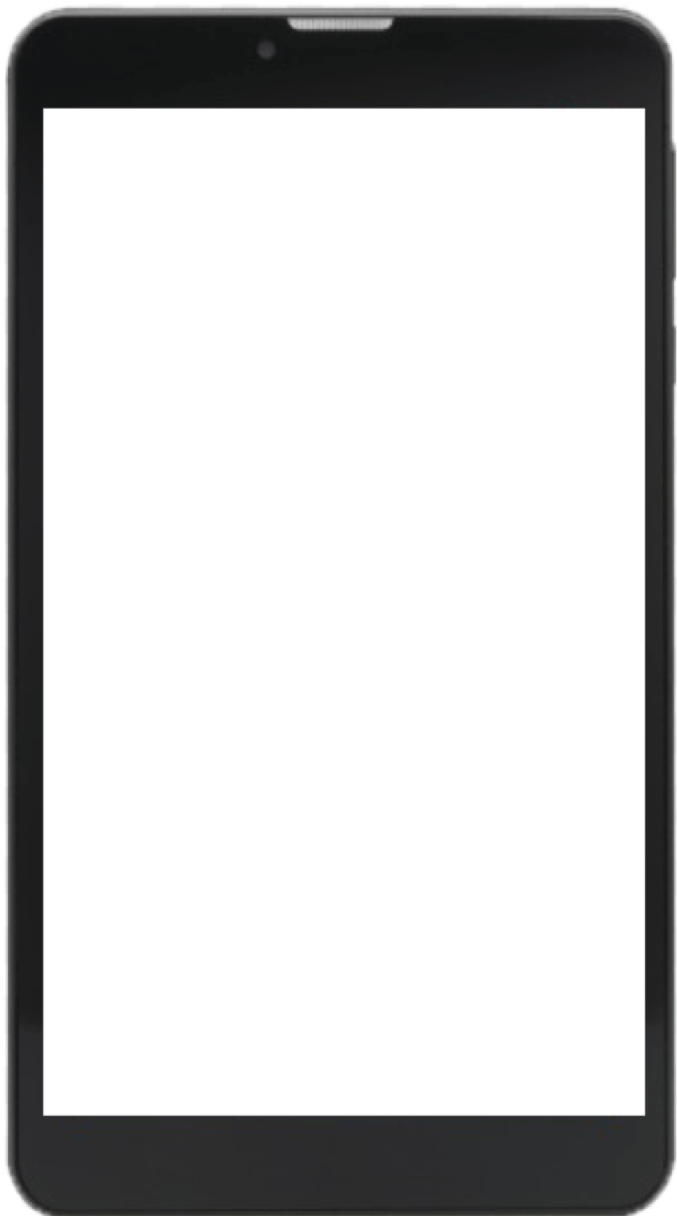 公告推播
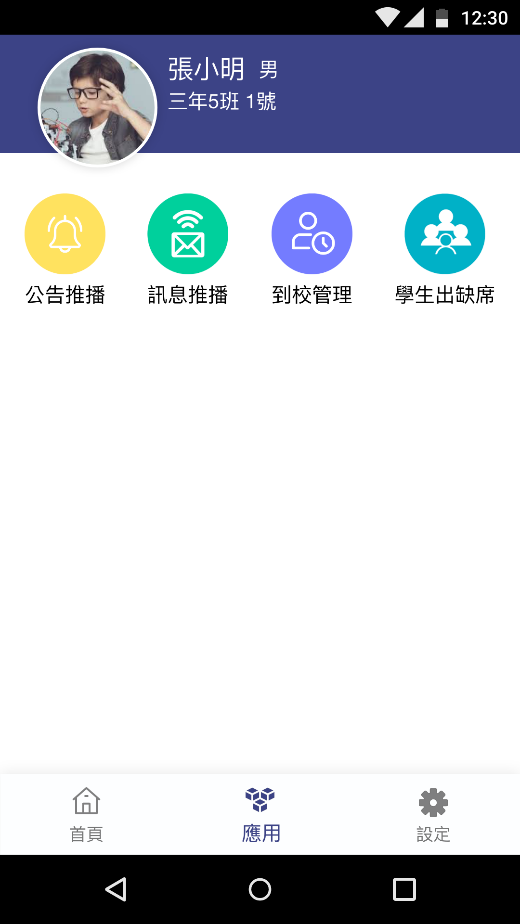 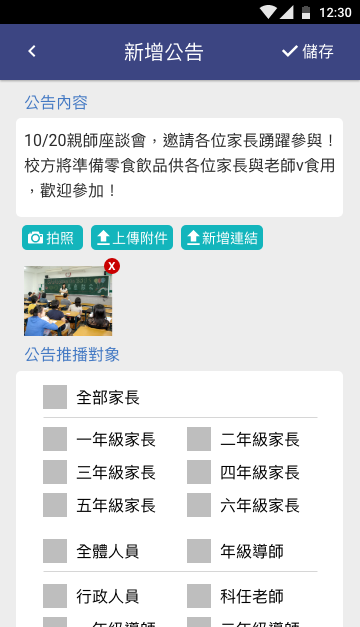 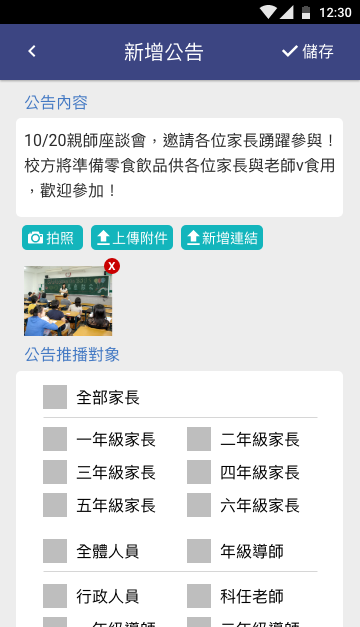 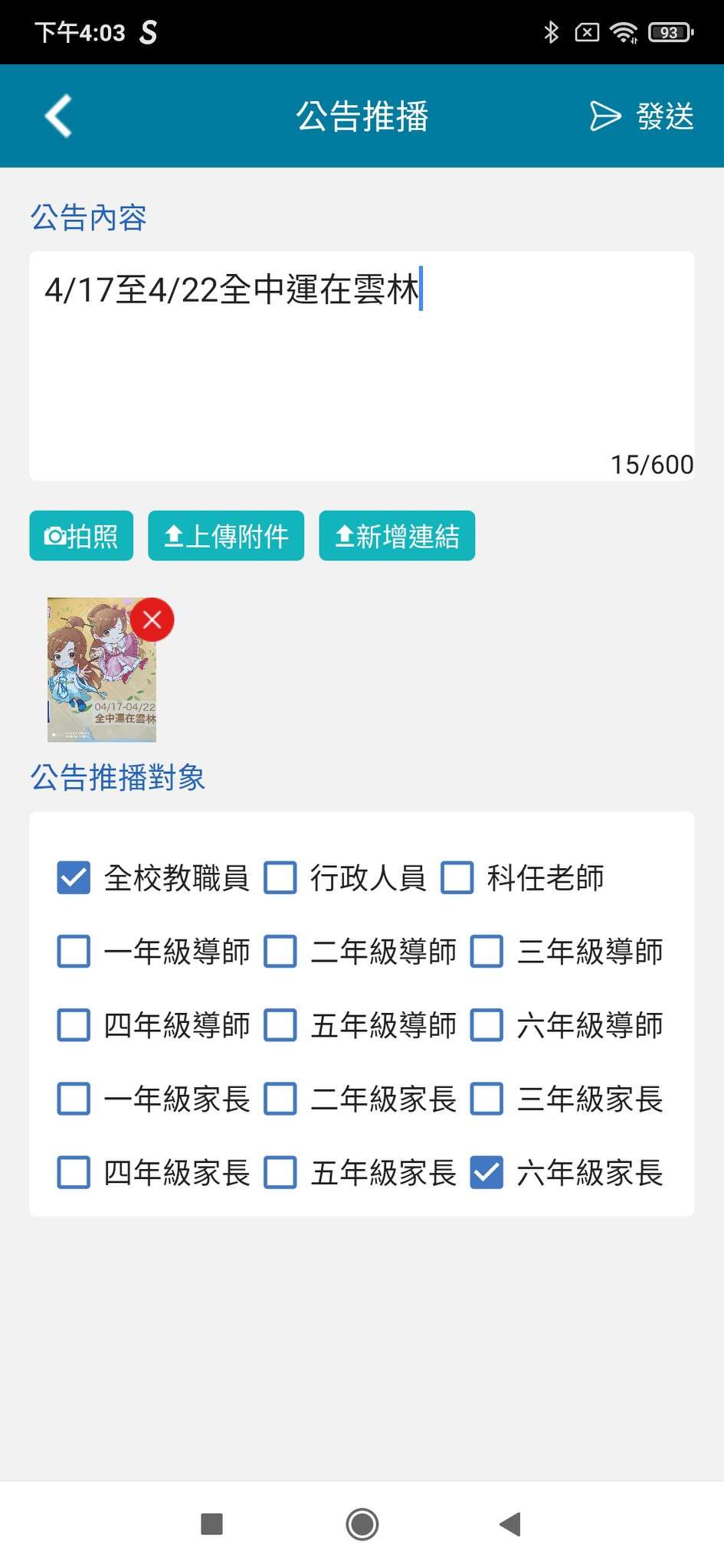 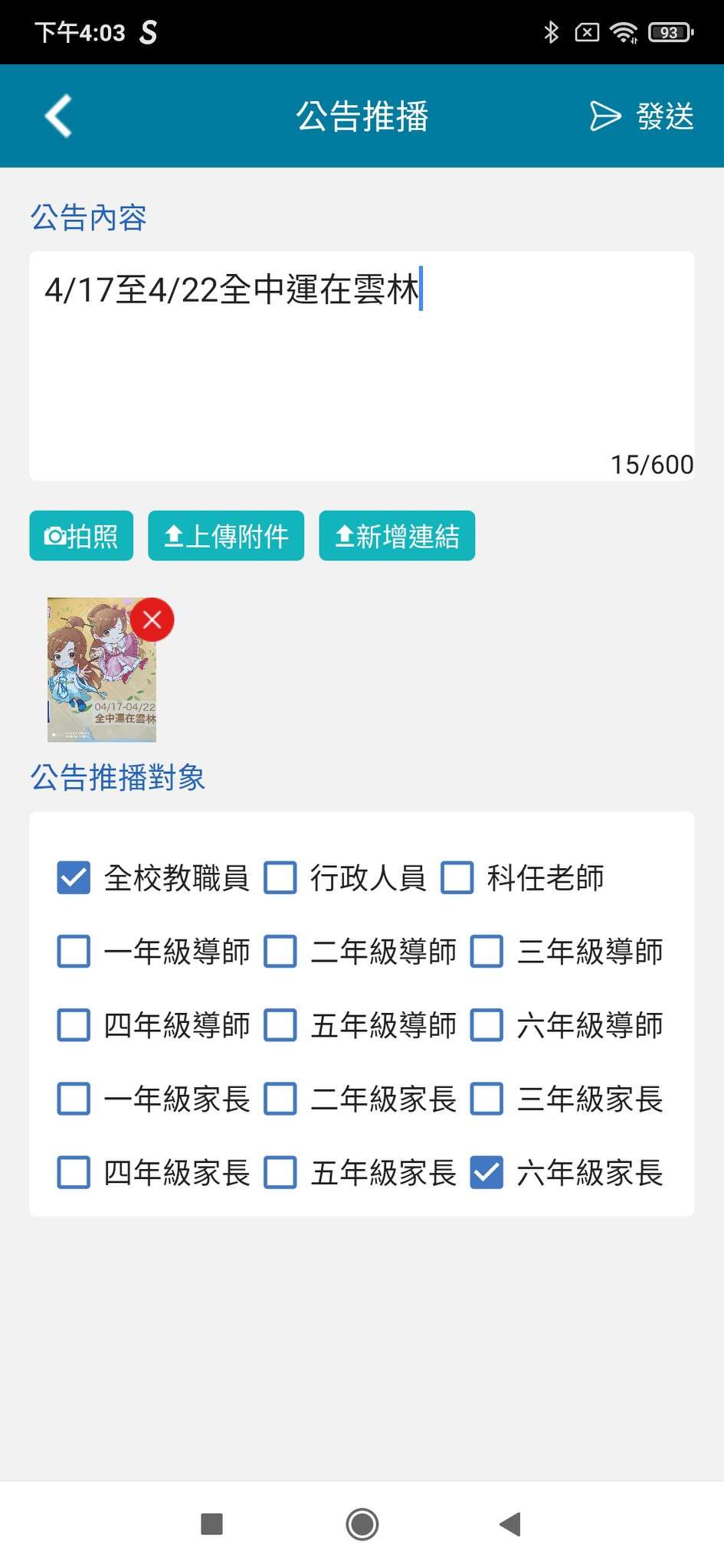 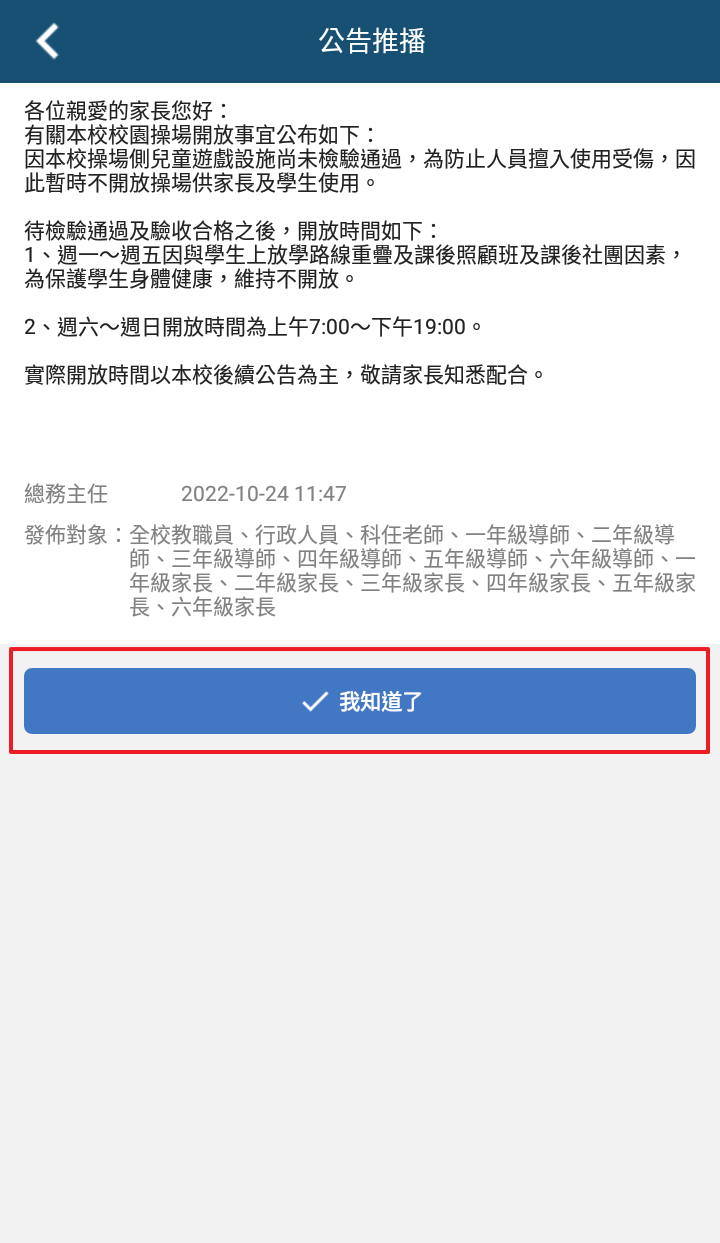 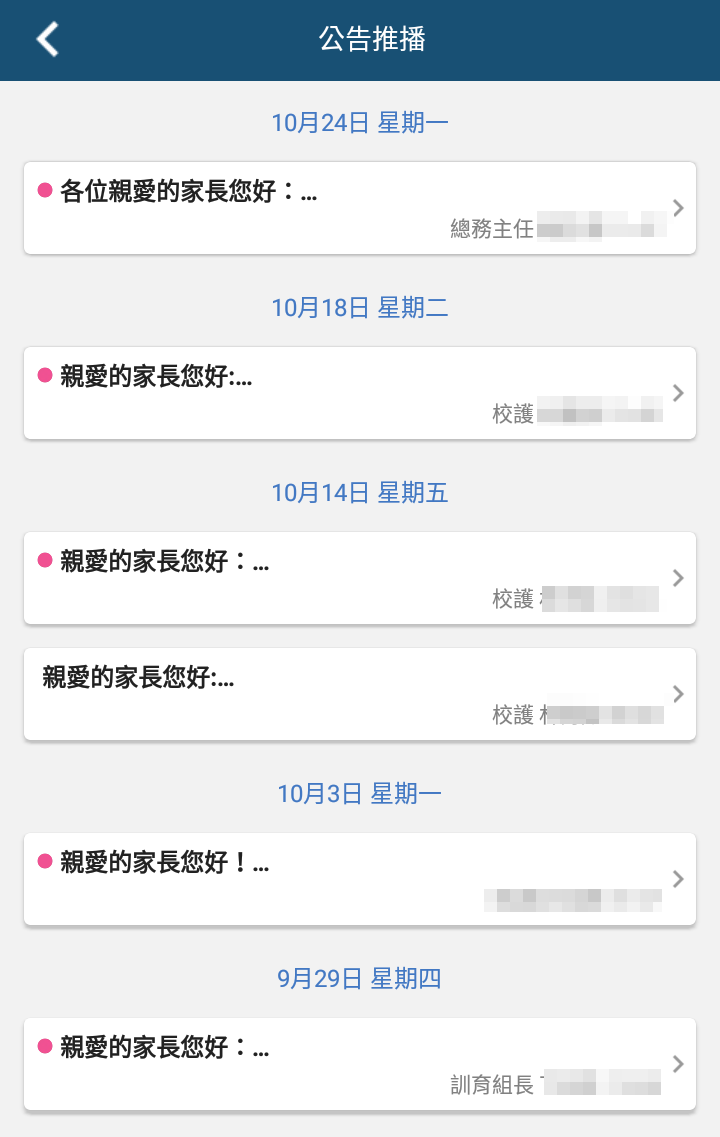 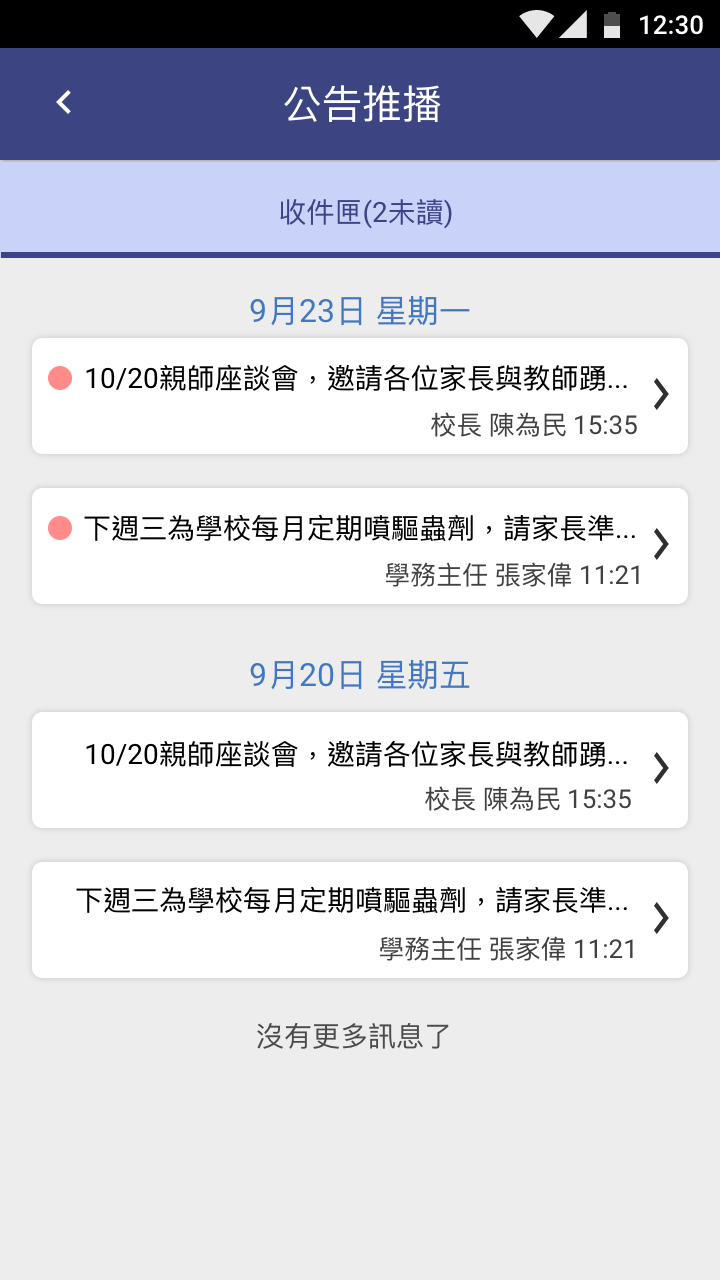 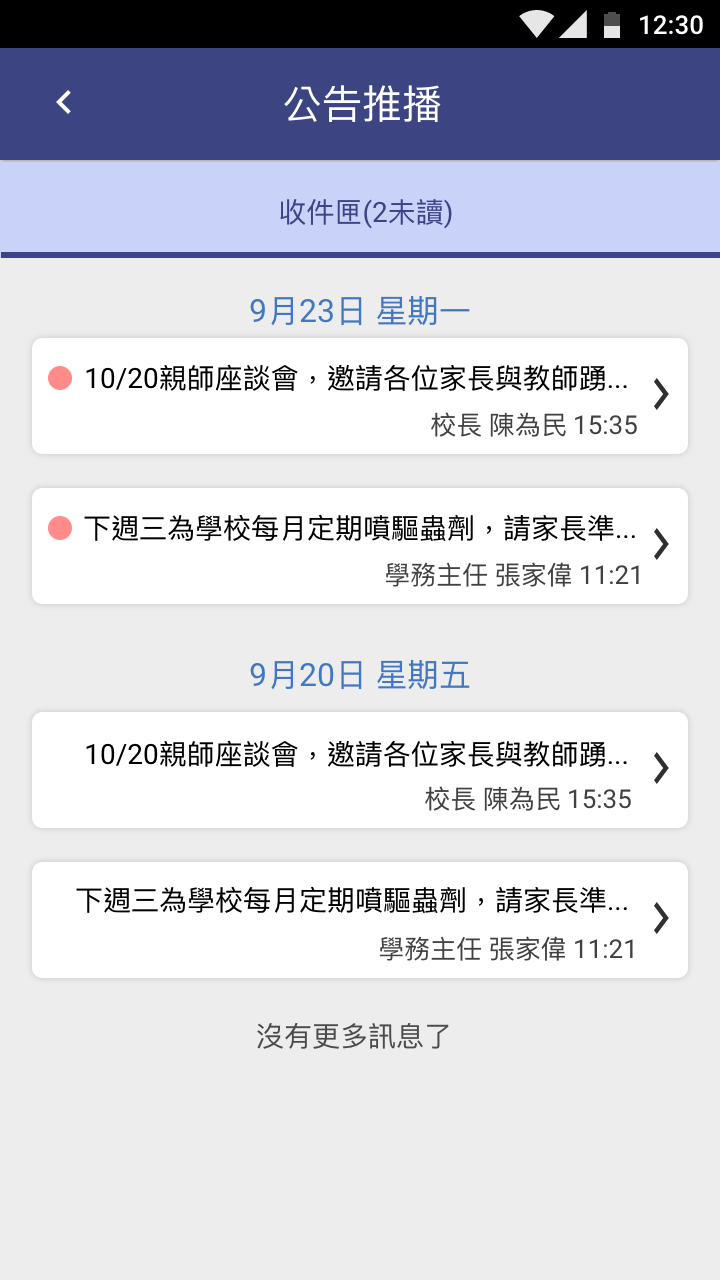 發送
發送
即時通知
學校各處室可以透過公告推播發布訊息給學生家長，家長快速接收校端的訊息。
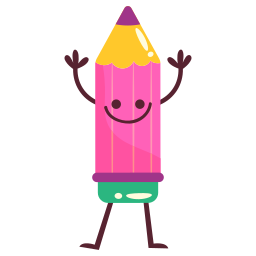 電子聯絡簿
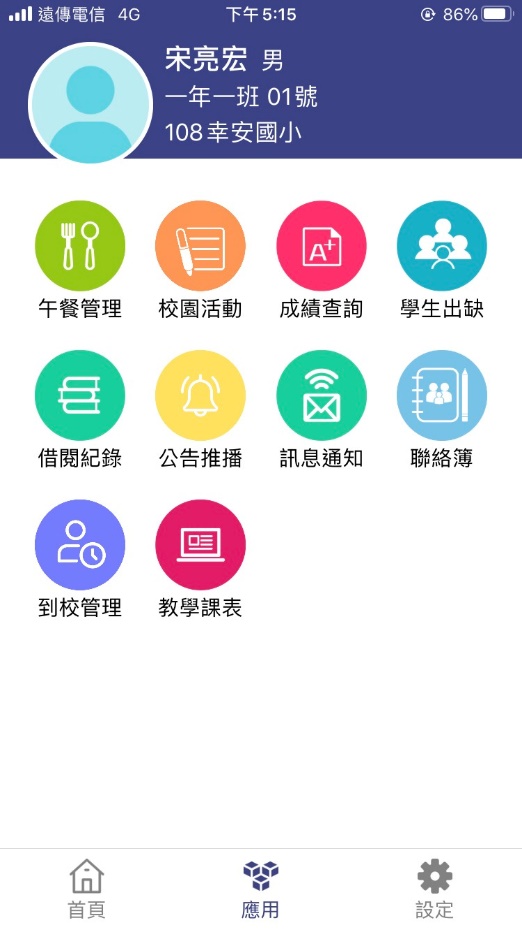 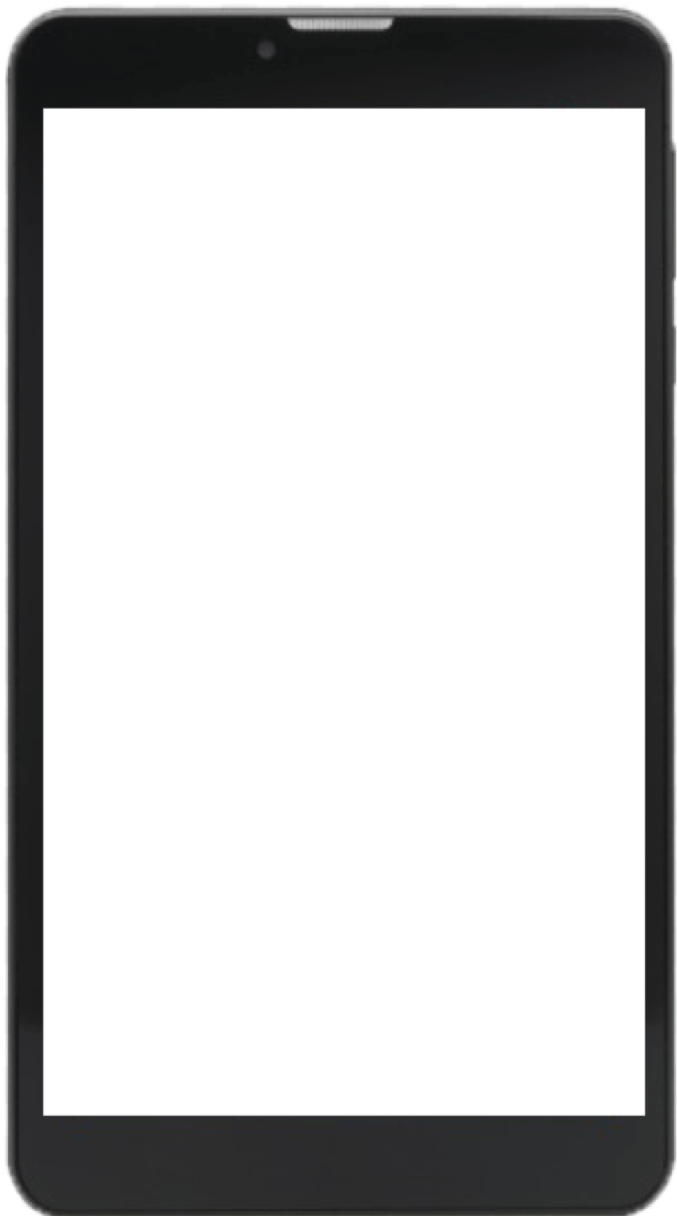 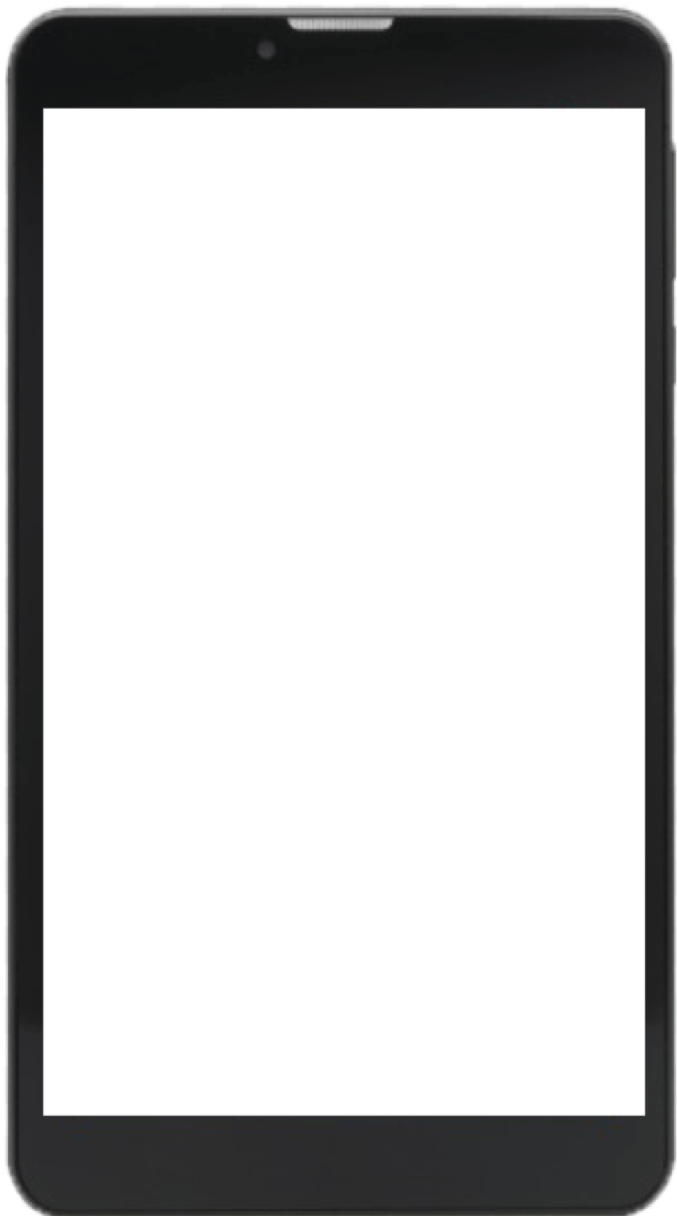 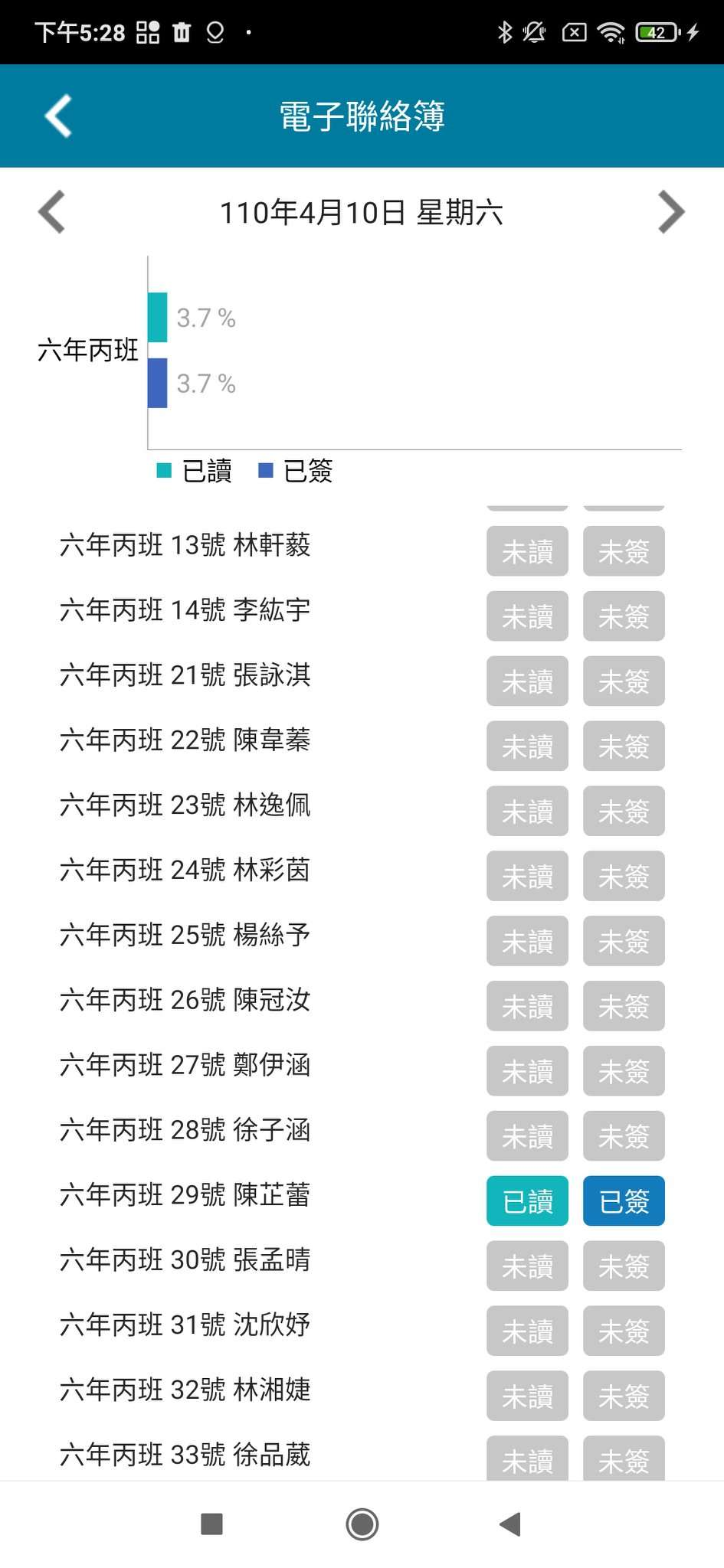 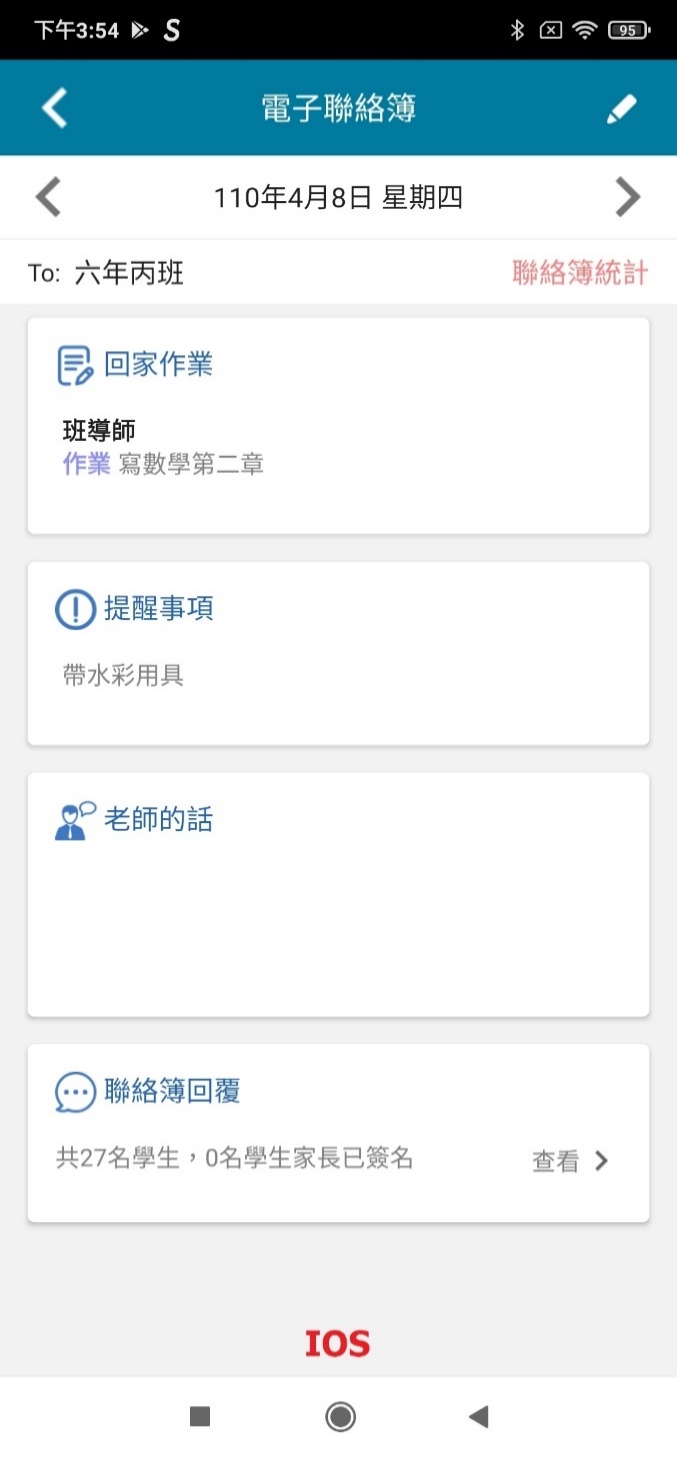 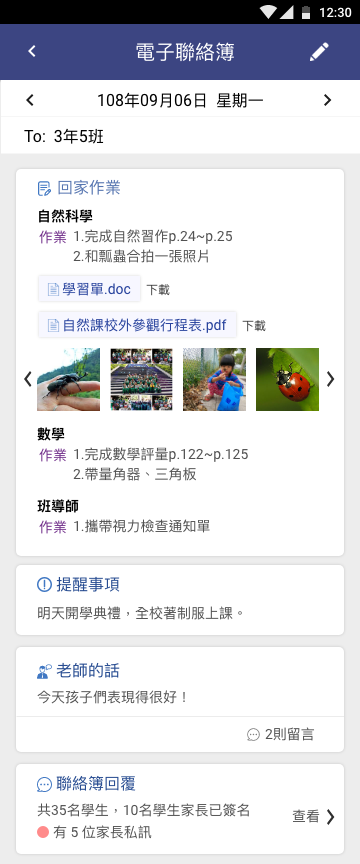 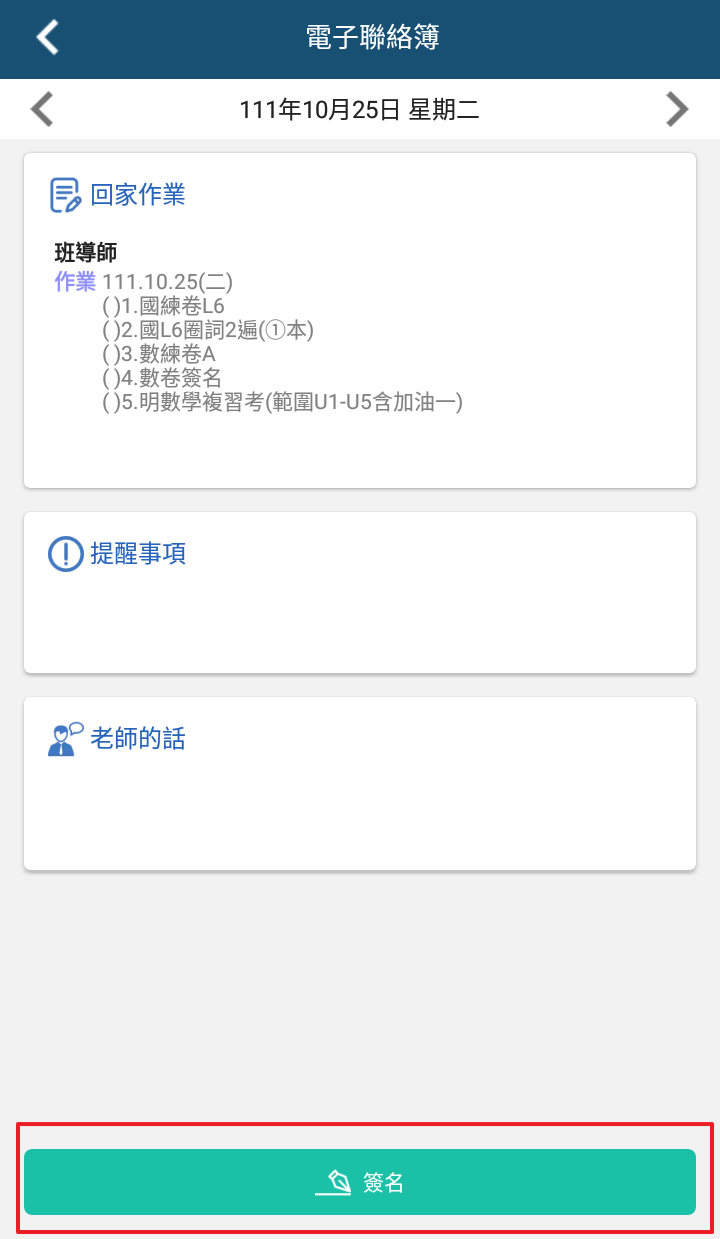 家長能快速查閱作業
請假亦可一覽班級事務
關心孩子在校情形
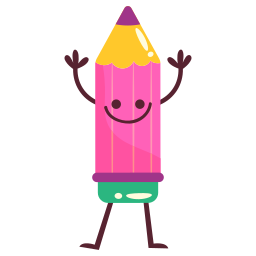 成績查詢
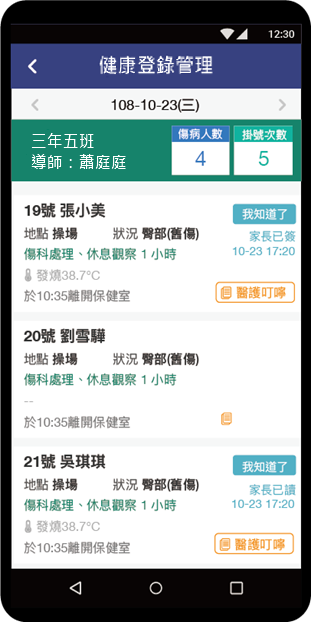 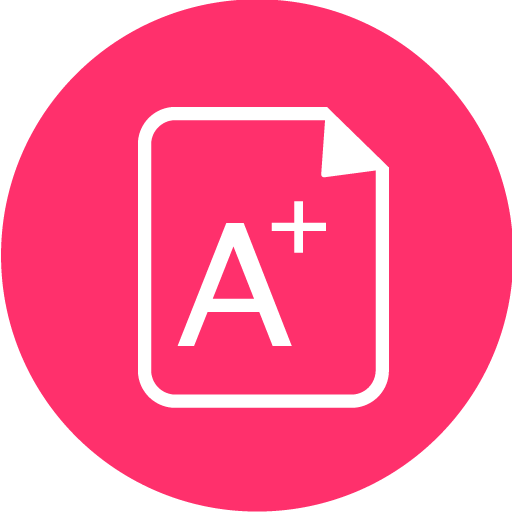 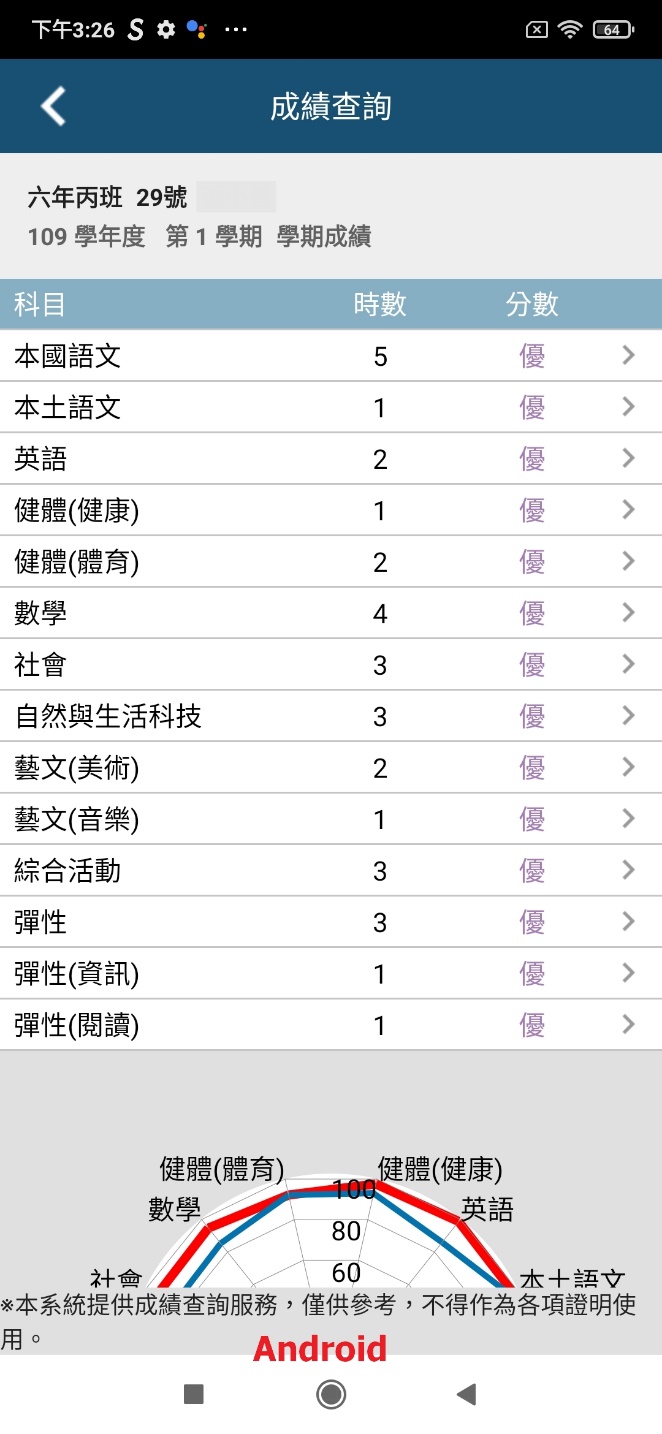 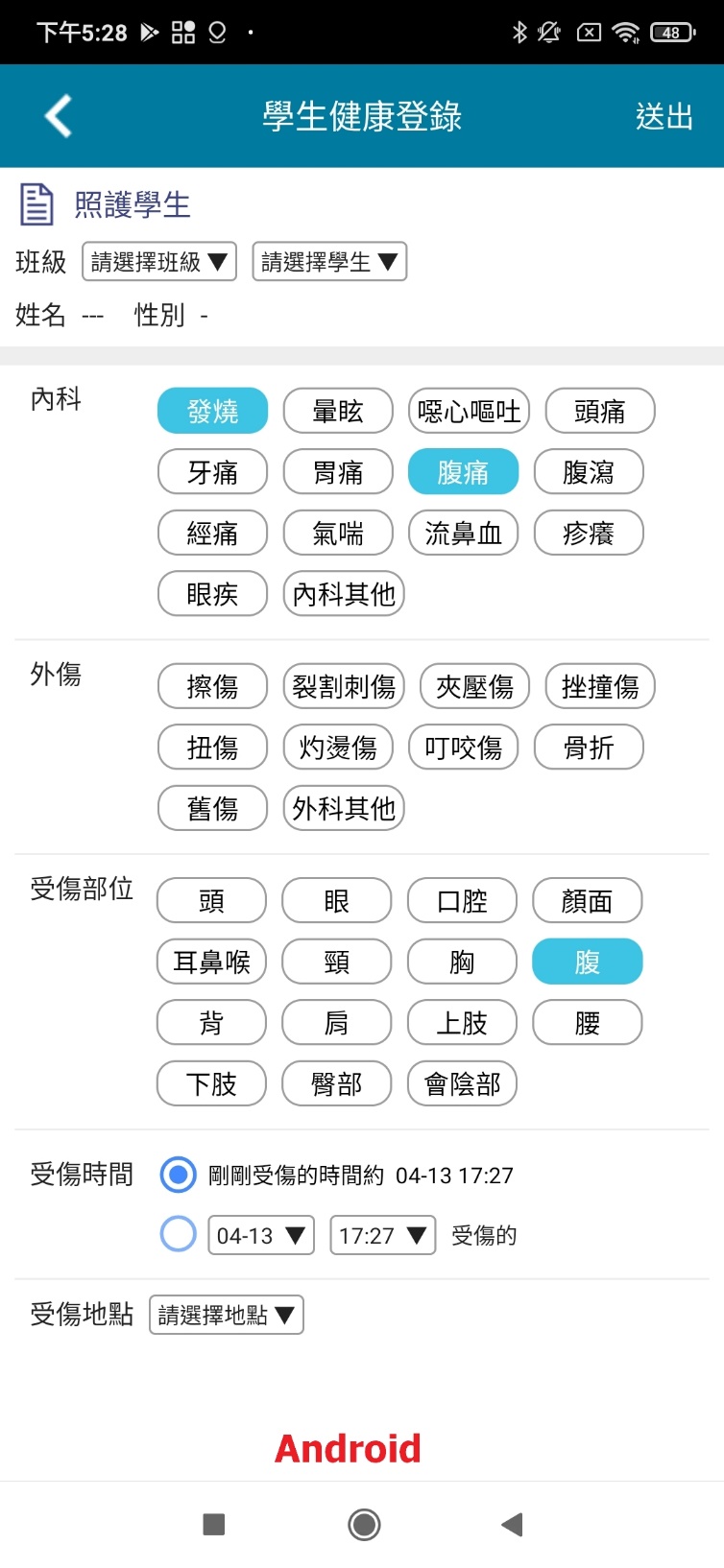 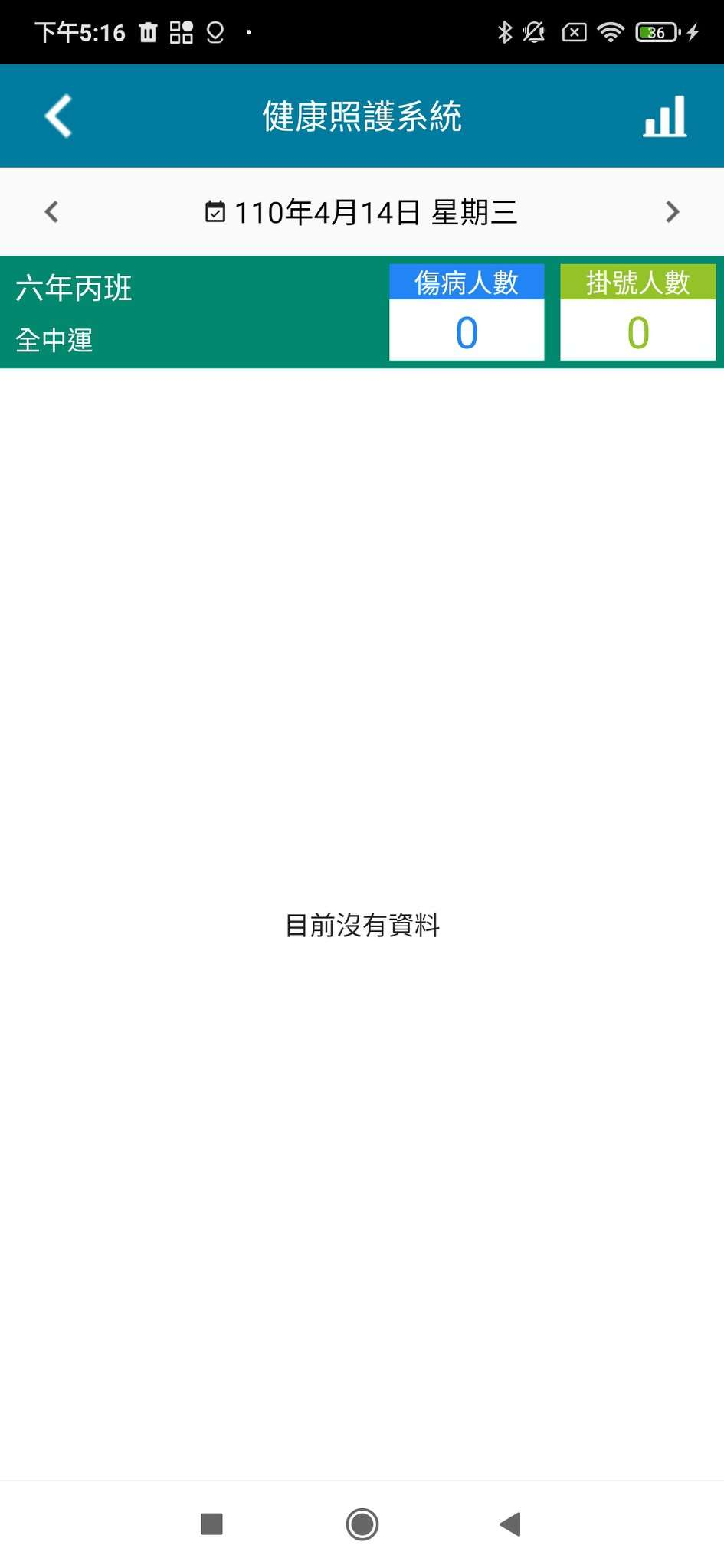 學期成績查詢
家長可於行動載具系統上查看孩子學期各科成績，並附有雷達分析圖呈現各科表現，協助孩子適性發展
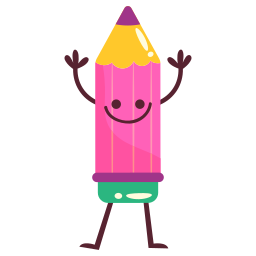 數位積點
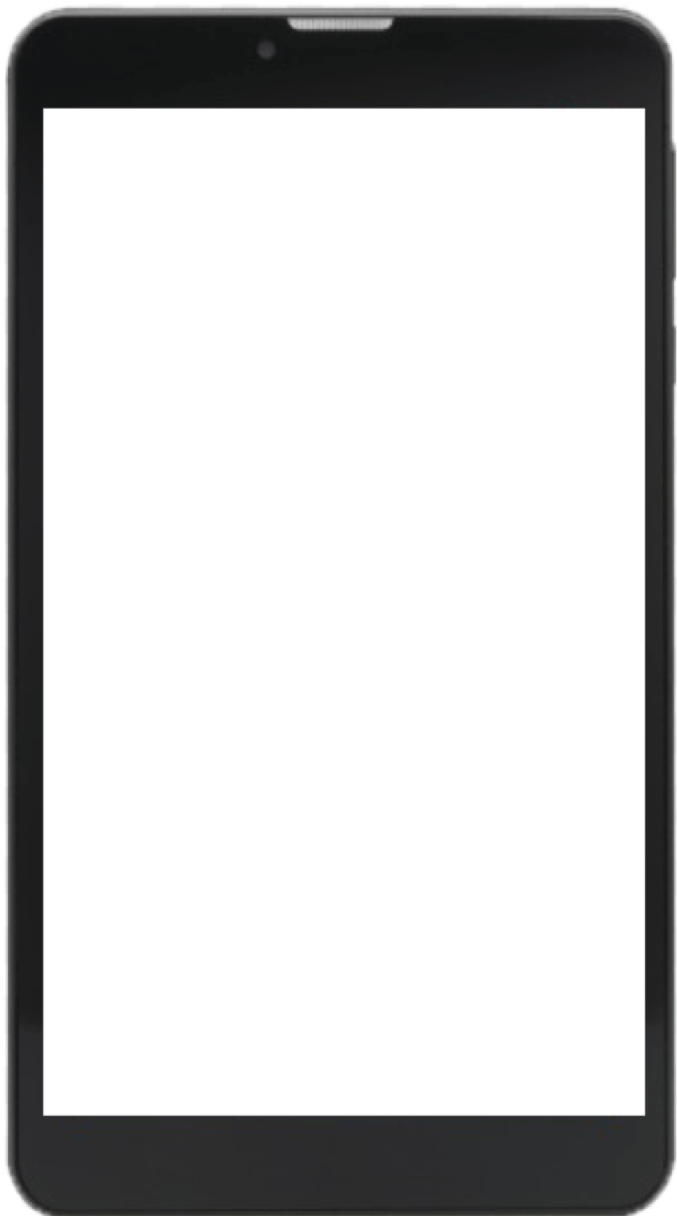 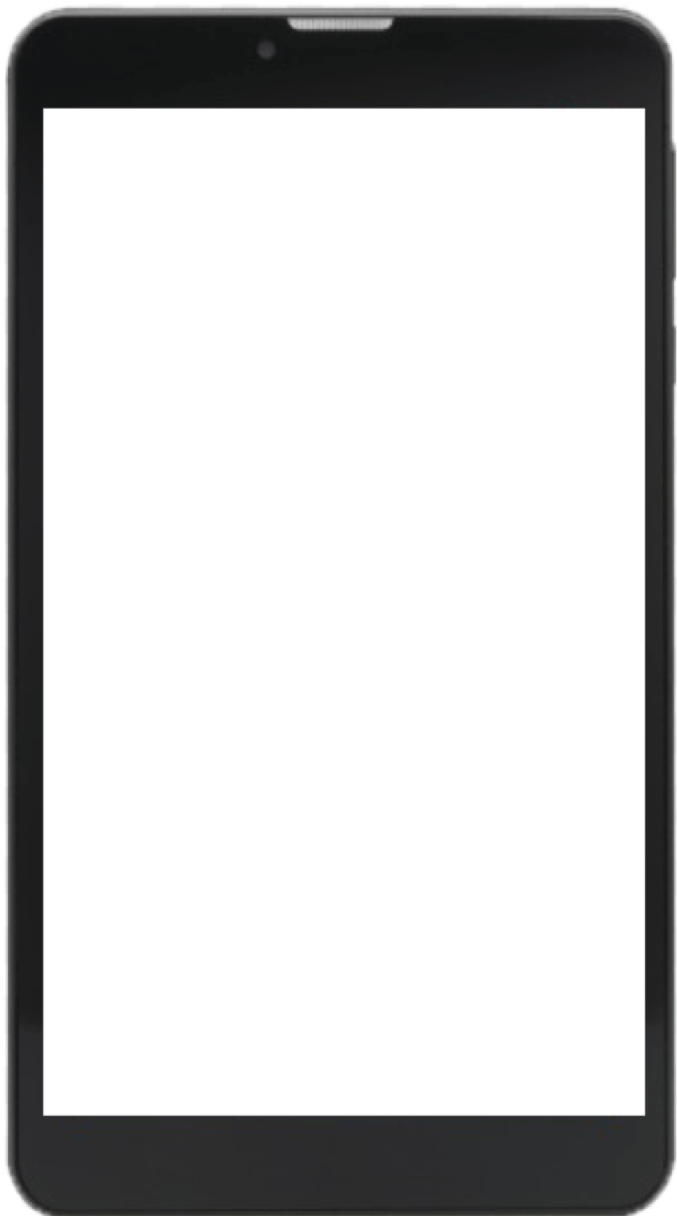 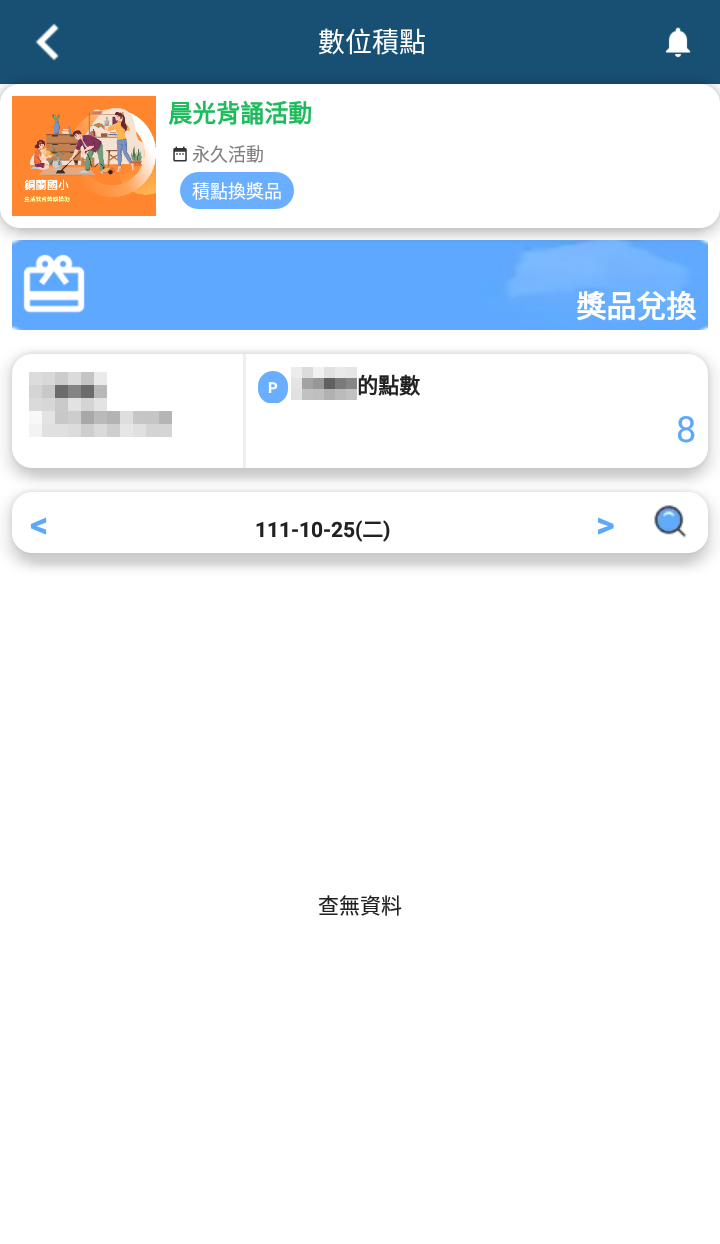 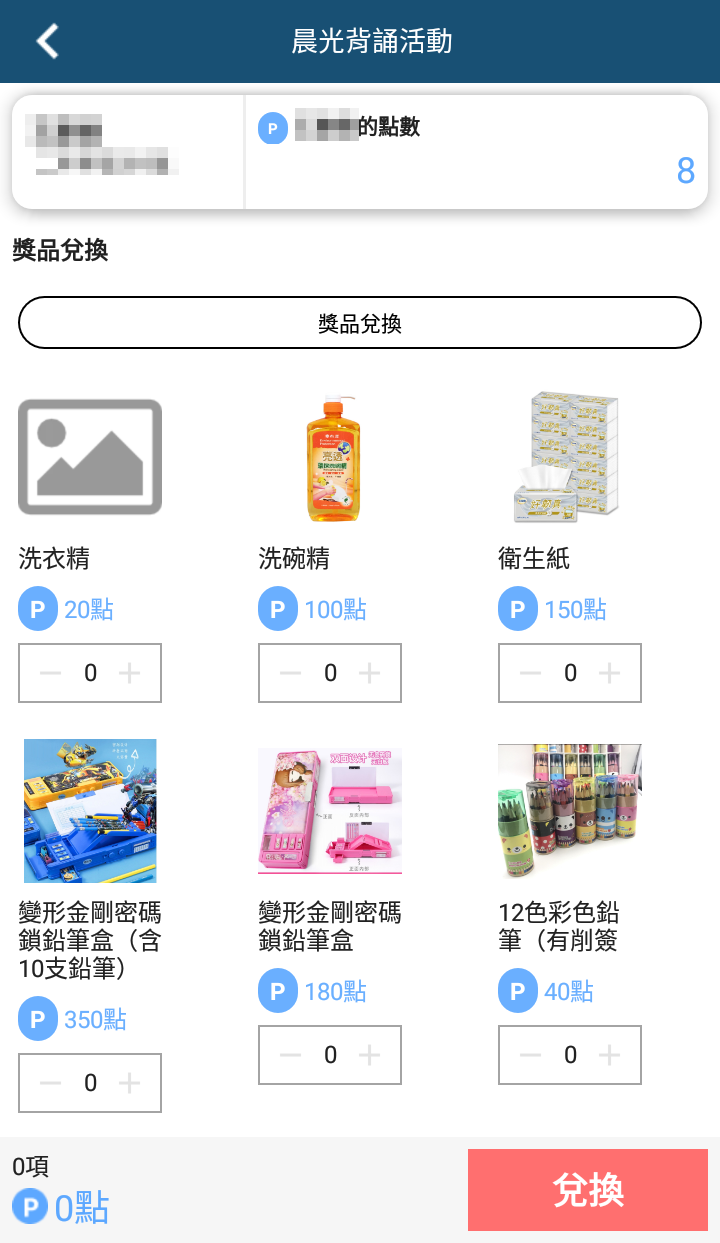 獎勵積點活動，家長可以看到孩子在校積點狀況，亦可透過點數進行獎品兌換。
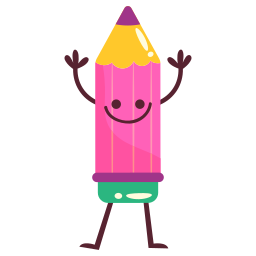 電子問卷
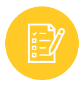 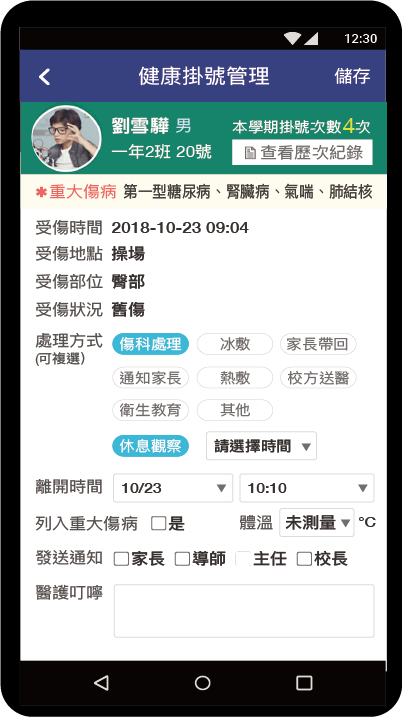 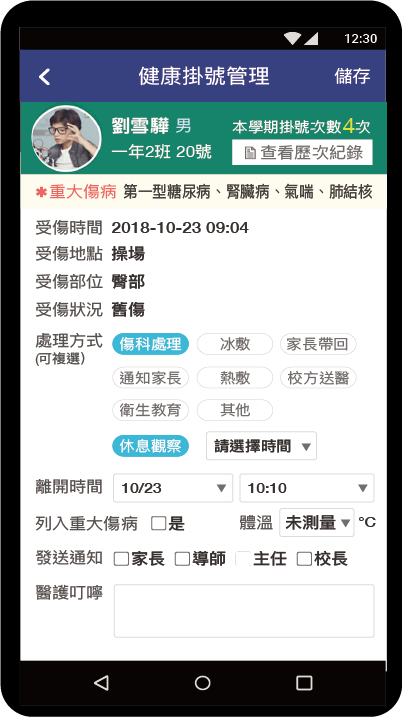 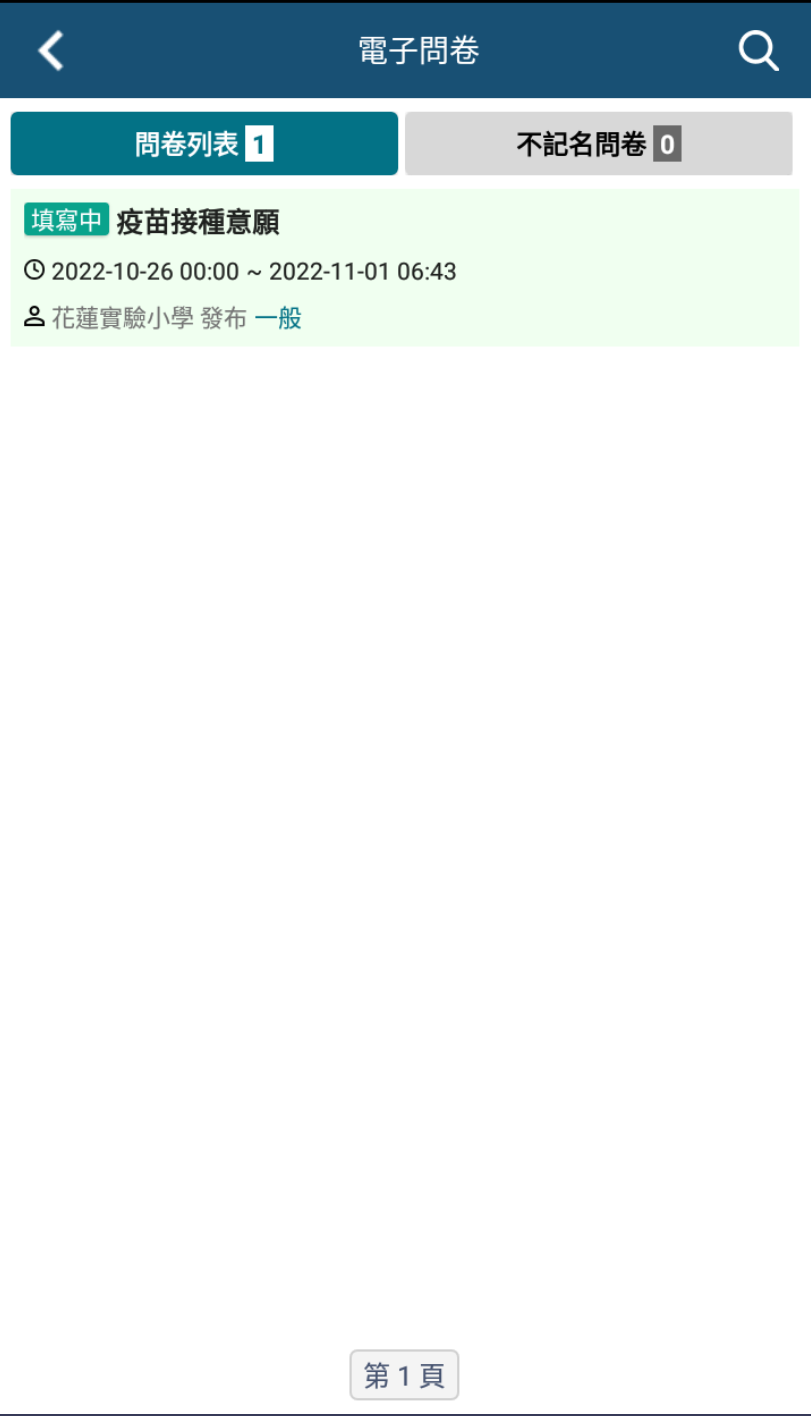 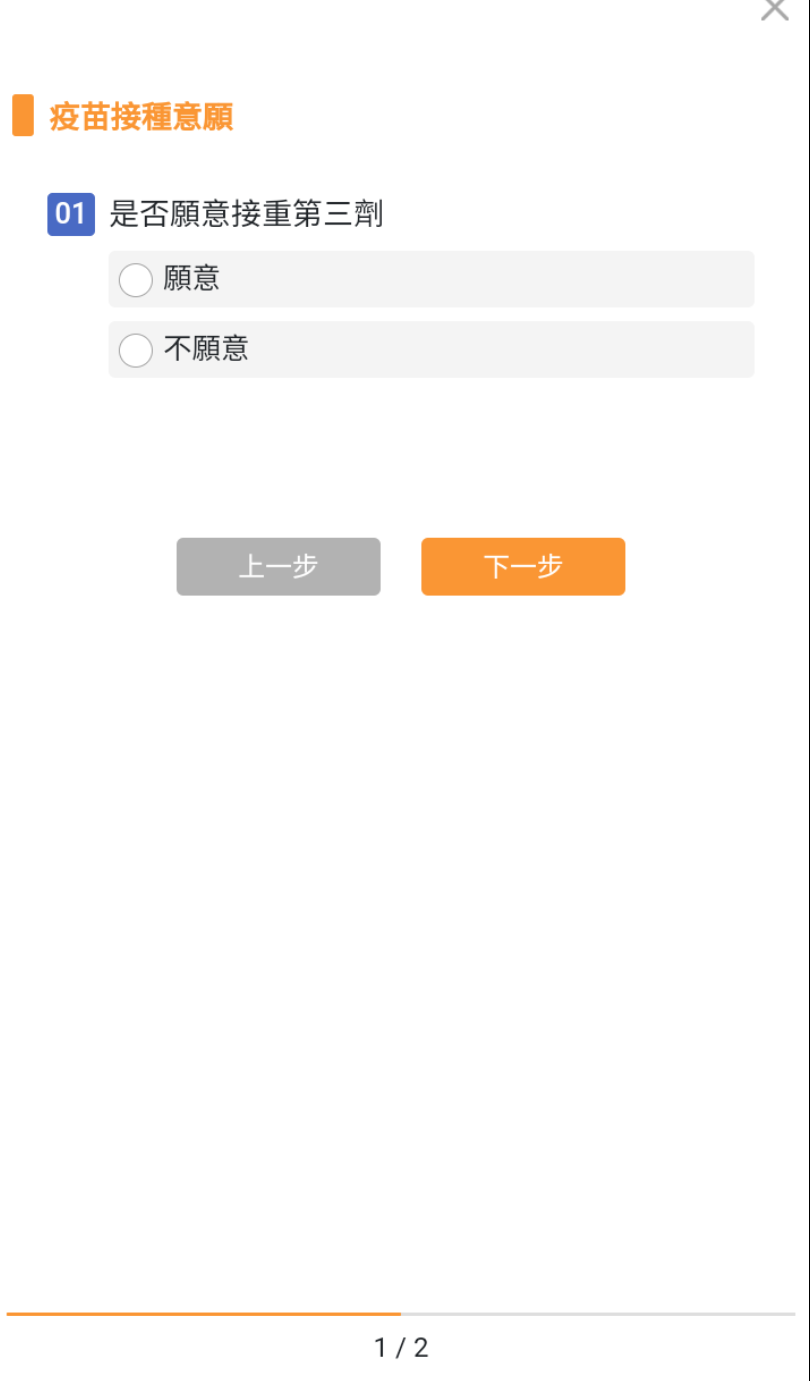 無紙化問卷調查
家長可以透過電子問卷填寫校端或局端問卷調查事項。
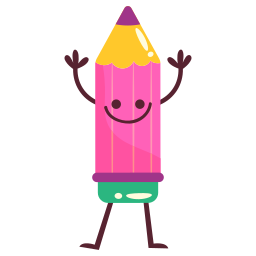 我的圖書館
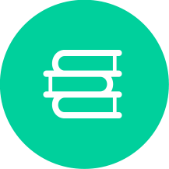 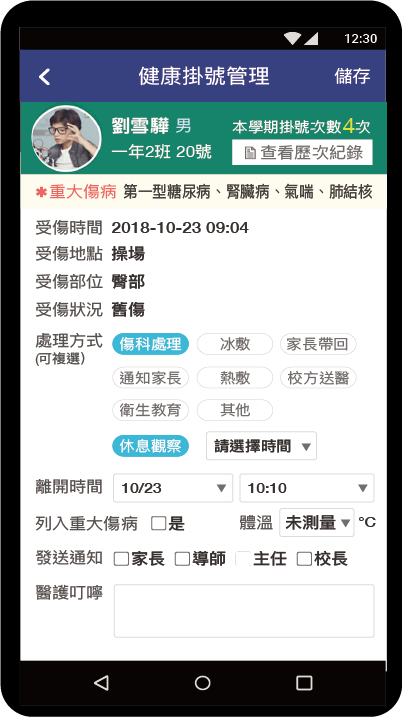 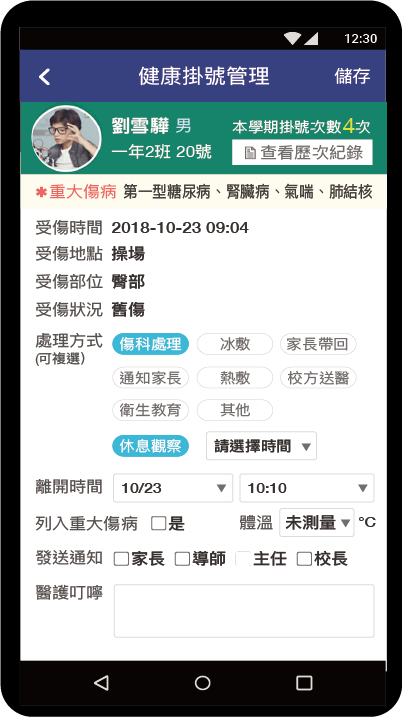 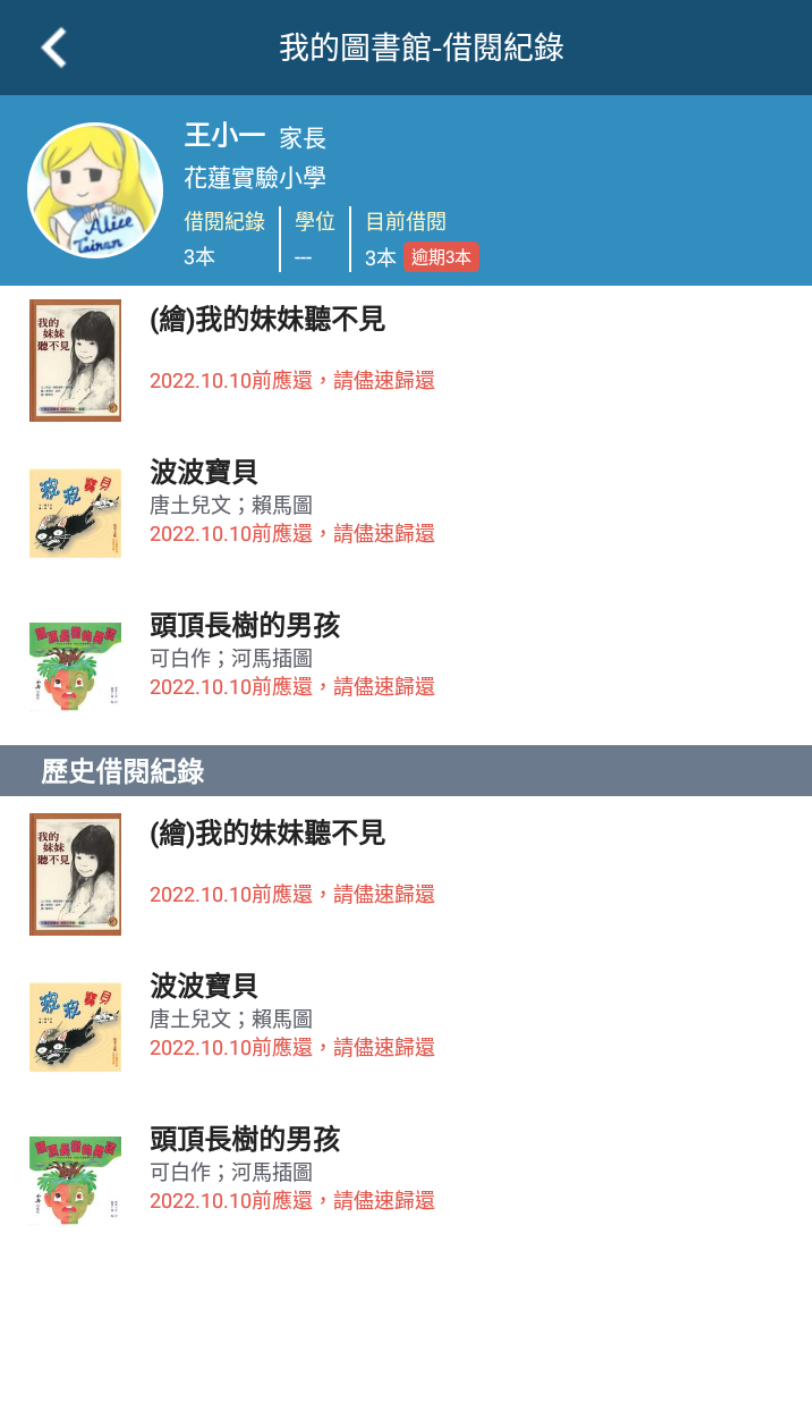 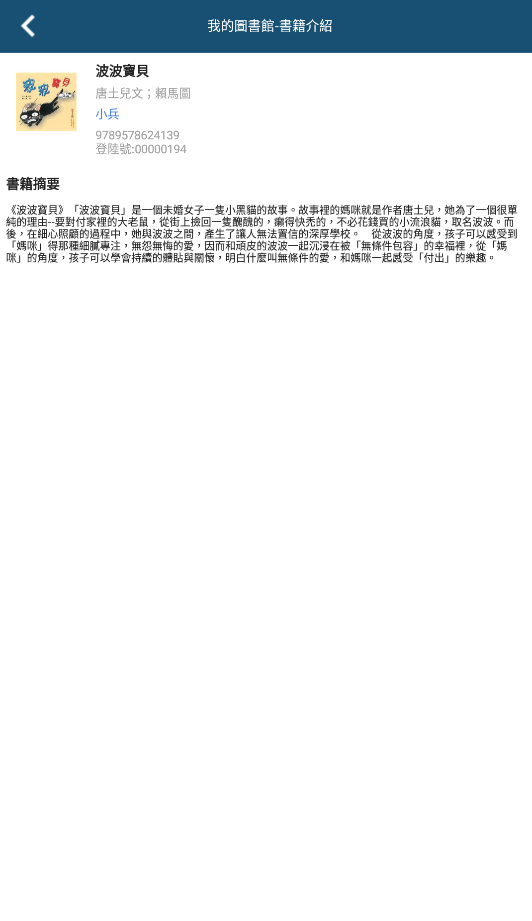 家長可查閱孩子圖書借閱紀錄。

增加親子話題，培養親子共讀習慣，走進孩子的心。
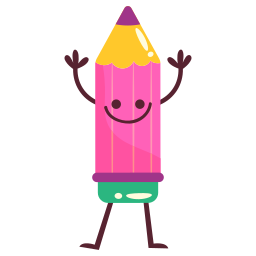 教育放送臺
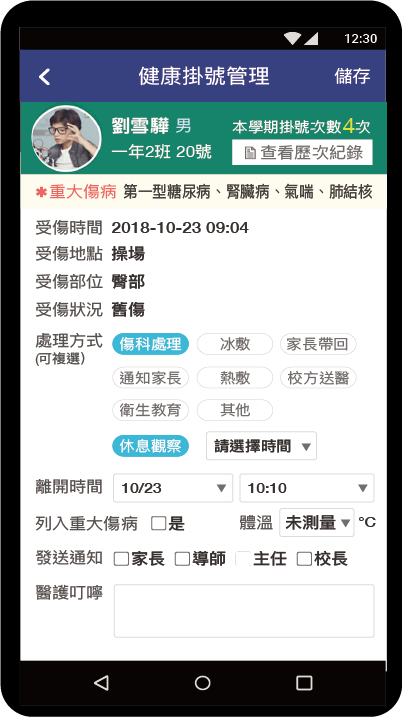 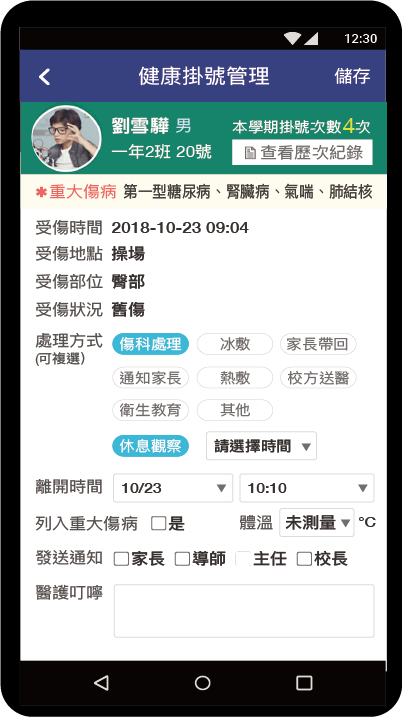 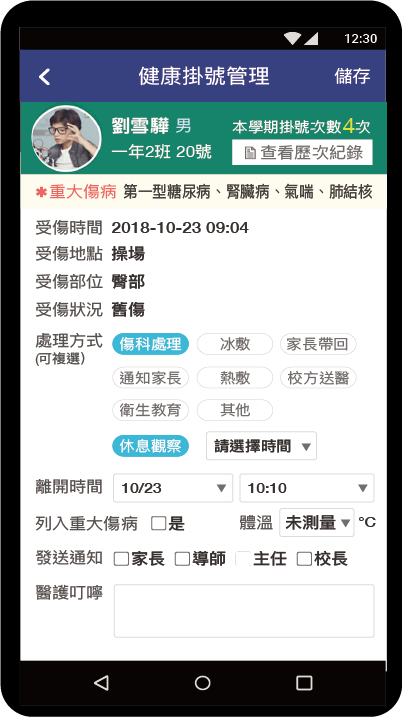 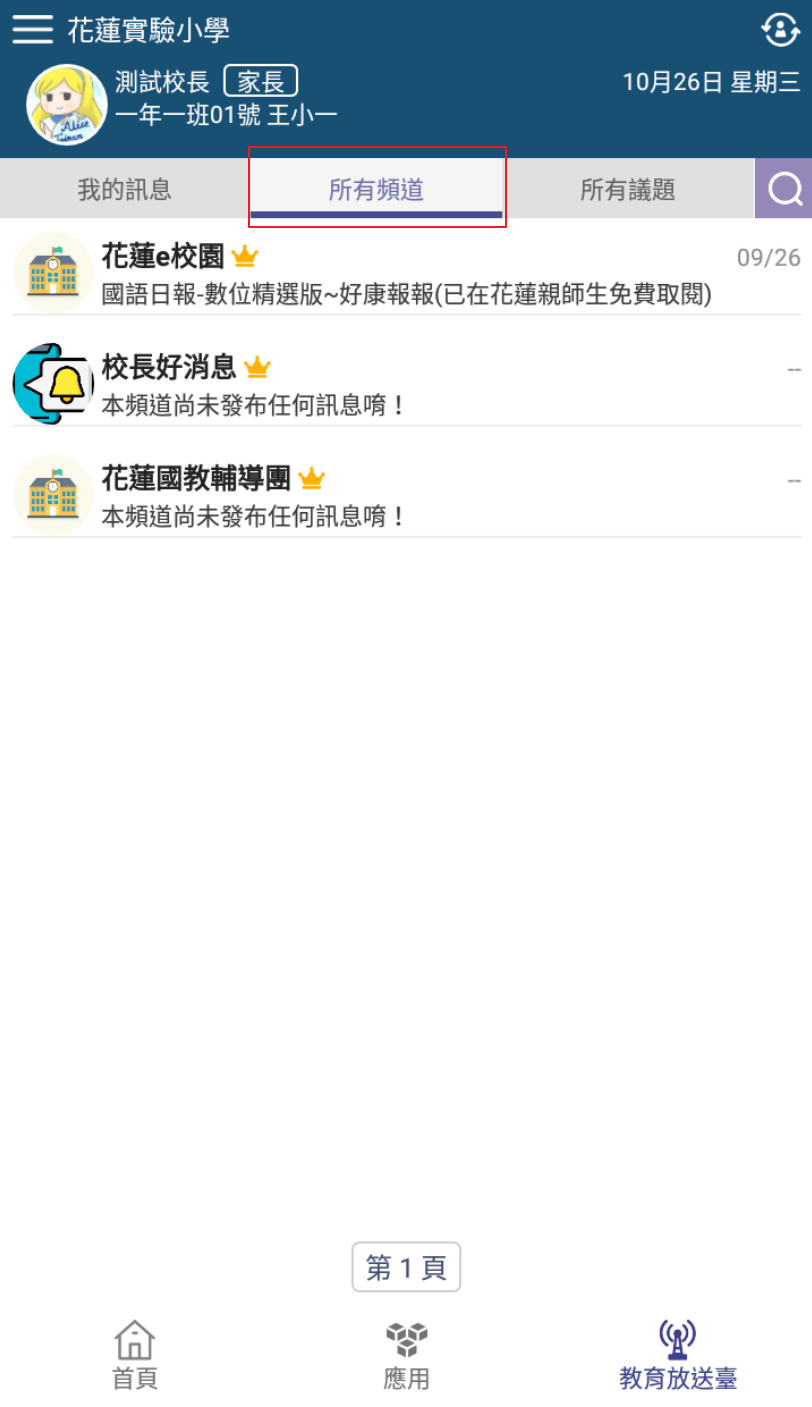 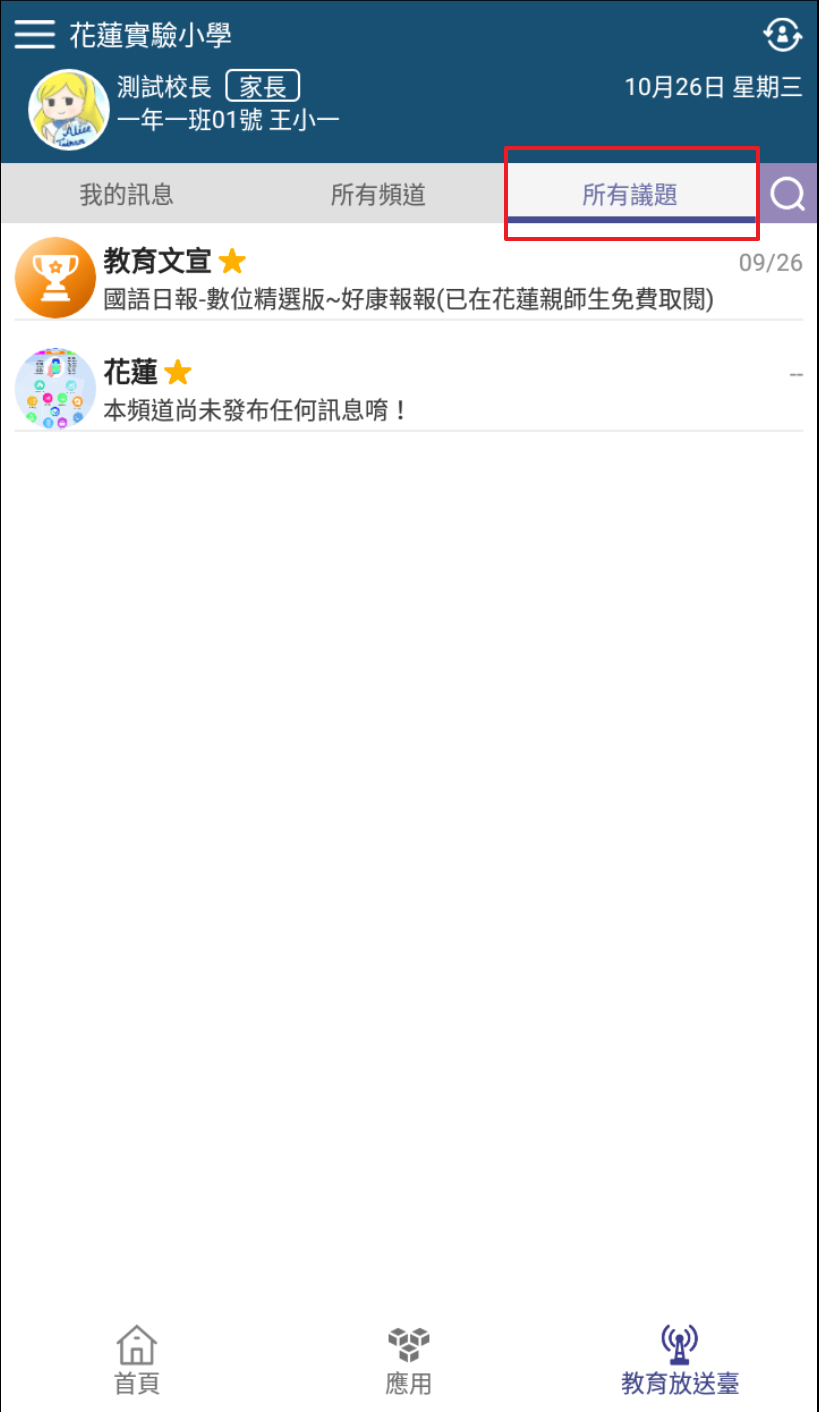 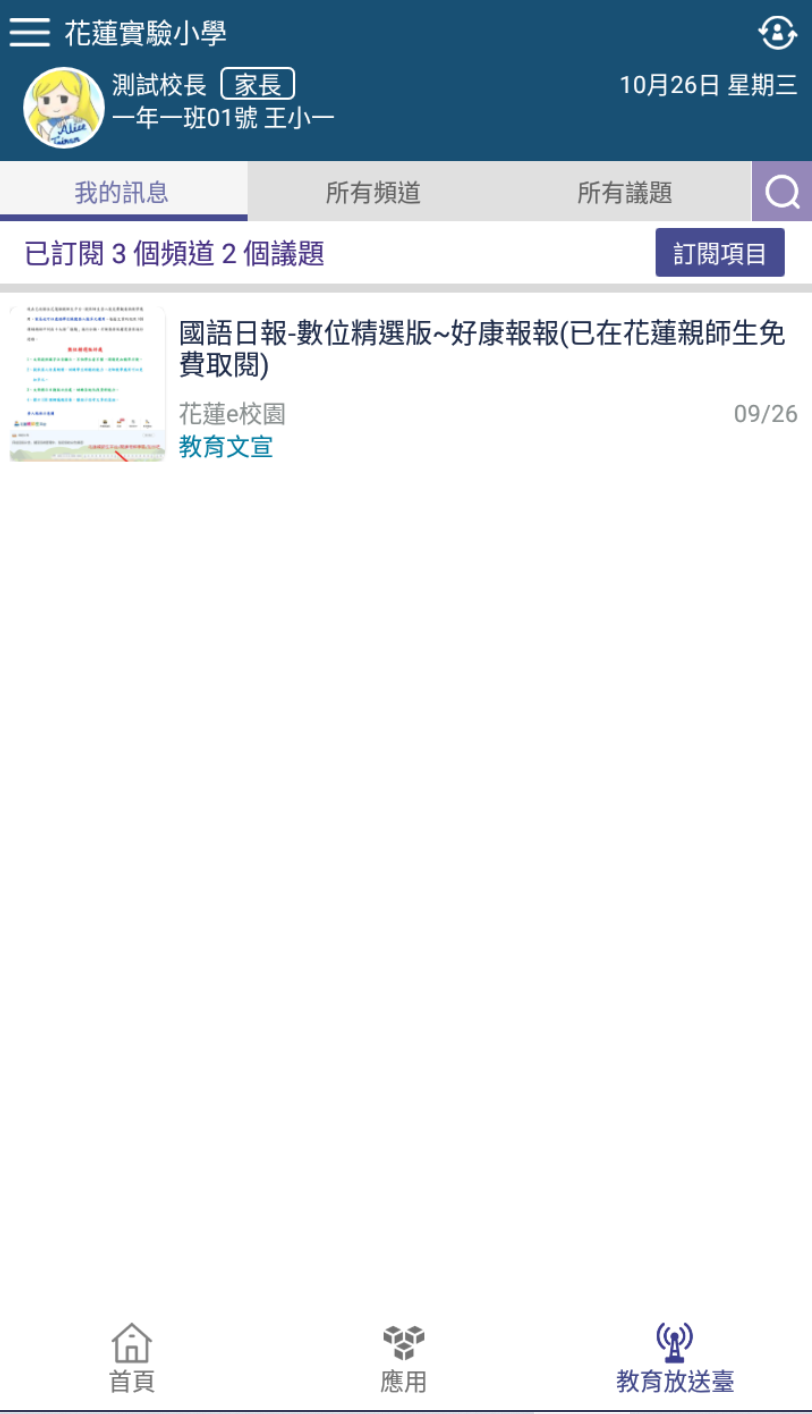 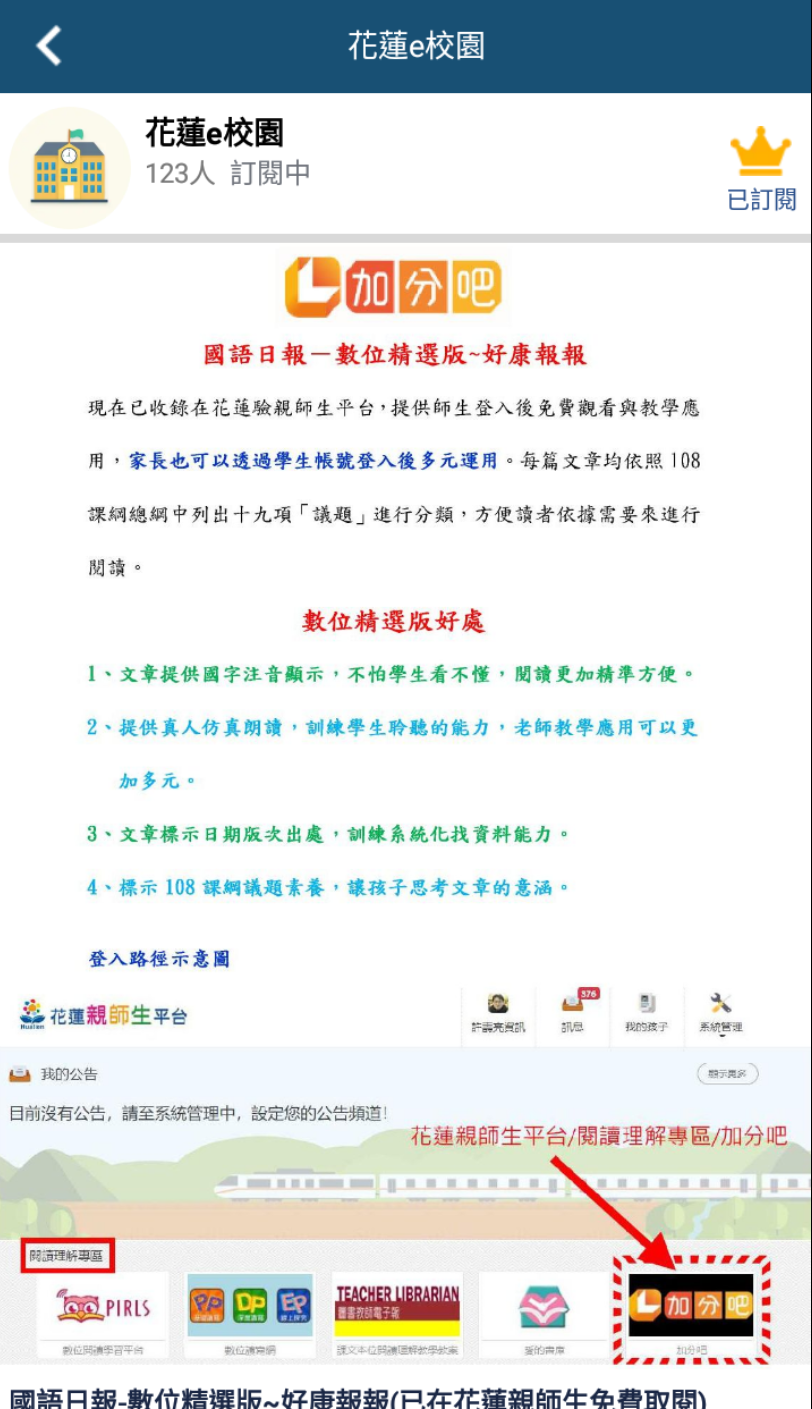 家長透過APP能快速得知局端發布的訊息，隨時關心花蓮縣教育政策及資訊。
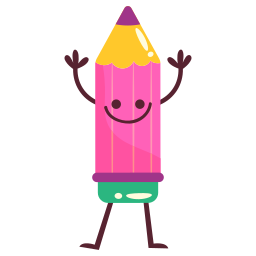 資安認證
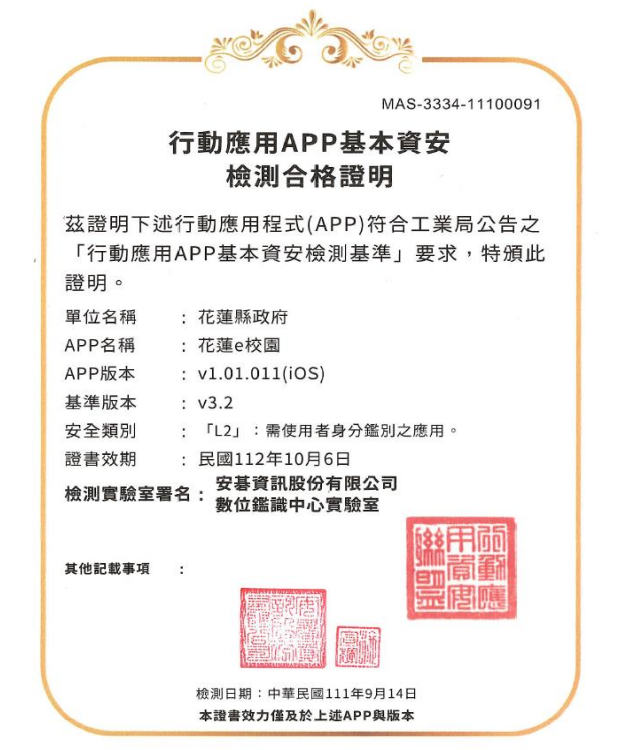 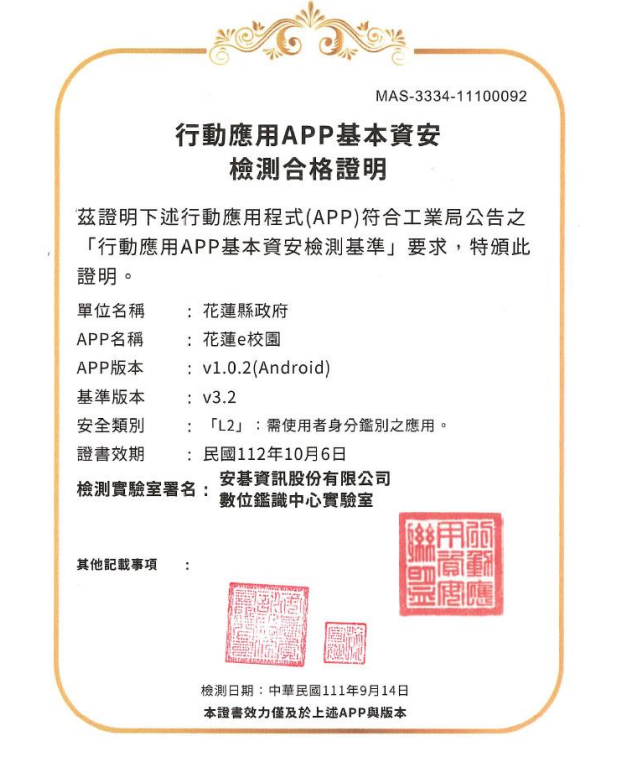 花蓮e校園
通過第三方單位取得MAS L2資安標章
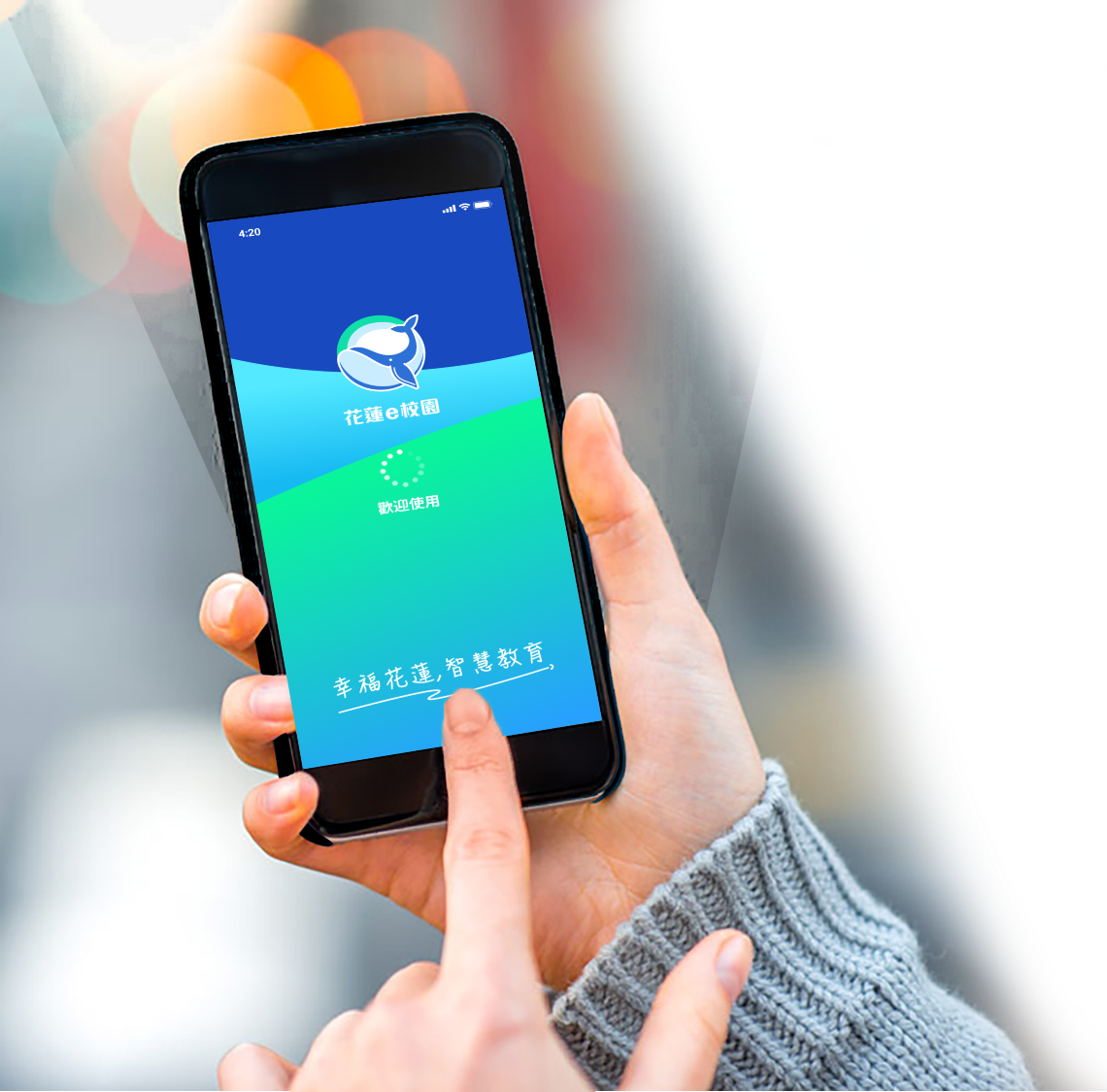 謝謝大家